Organismo Andino de Salud 
 Convenio Hipólito Unanue
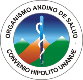 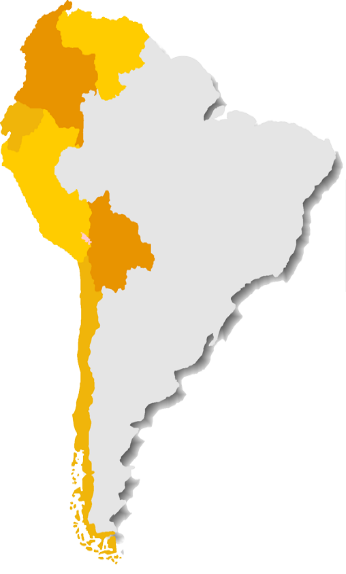 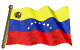 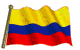 SITUACIÓN ACTUAL DE LA PANDEMIA COVID-19 A NIVEL MUNDIAL Y EN LOS PAÍSES ANDINOS  


Luis Beingolea More
Bertha Luz Pineda Restrepo
 
 

Lima,  24 de mayo de 2021
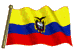 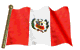 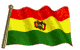 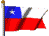 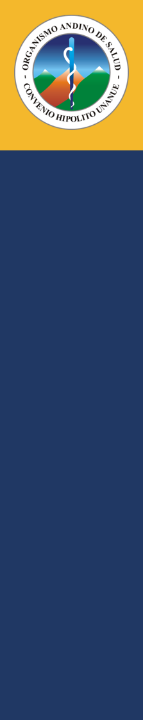 Situación de la Pandemia en el mundo al  24-05-2021.  08:50
https://www.worldometers.info/coronavirus/weekly-trends/
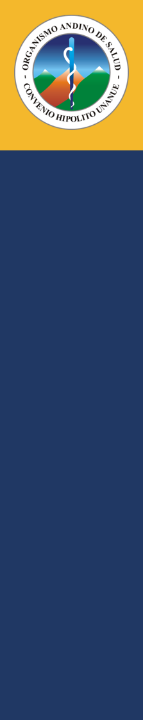 Evolución de los casos nuevos en la Pandemia de COVID-19 en el mundo al 24-05-2021.  09:11
https://www.worldometers.info/coronavirus/weekly-trends/
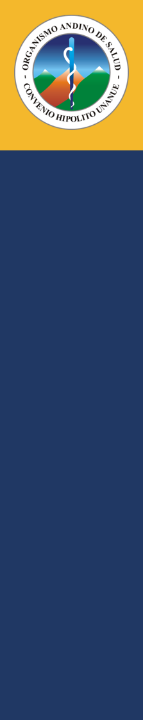 Fallecidos por COVID-19 en el mundo al 24-05-2021.  09:16
https://www.worldometers.info/coronavirus/weekly-trends/
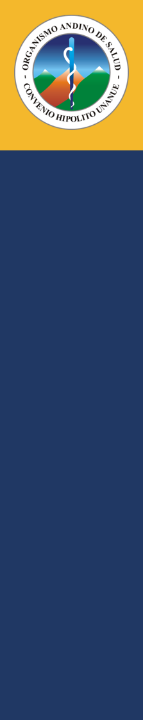 Casos nuevos confirmados de COVID-19 en el mundo. 23-04-2021. Promedio semanal
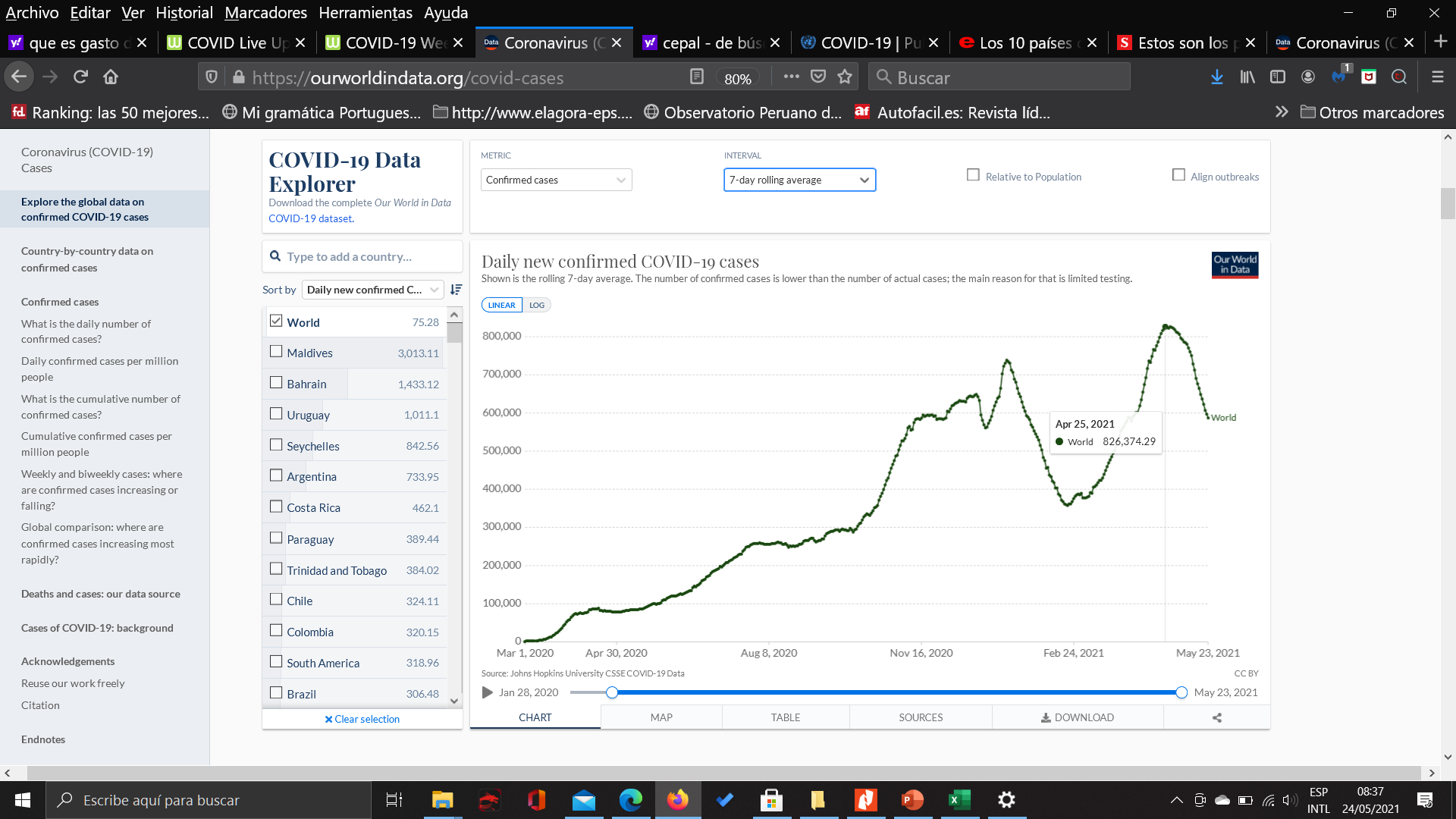 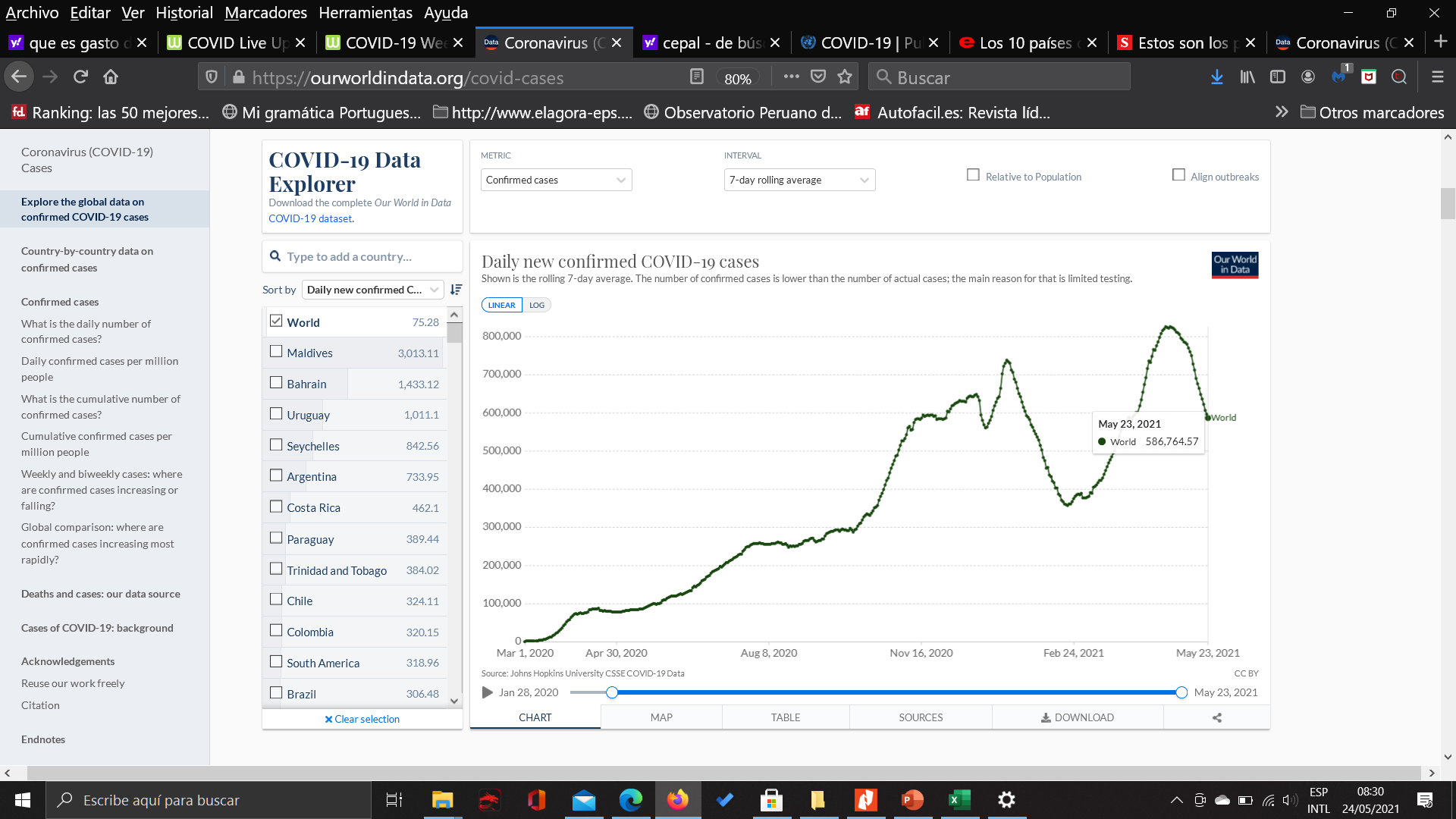 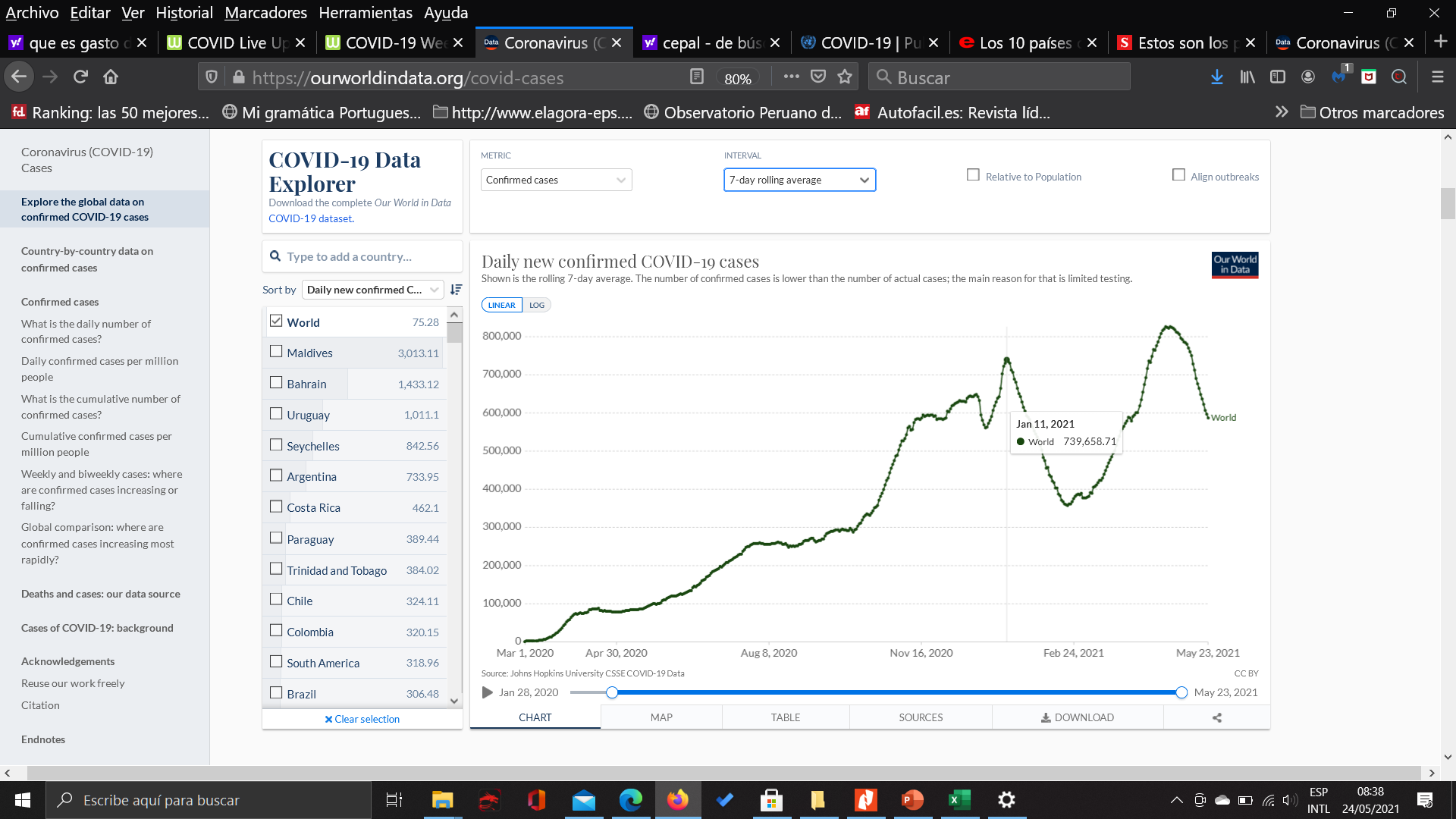 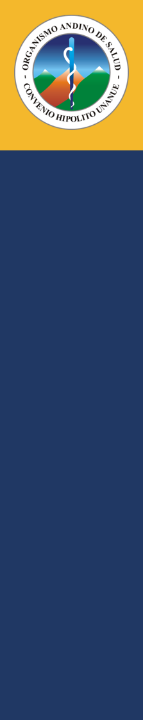 Nuevos fallecidos por COVID-19 en el mundo. 22-04-2021. Promedio semanal
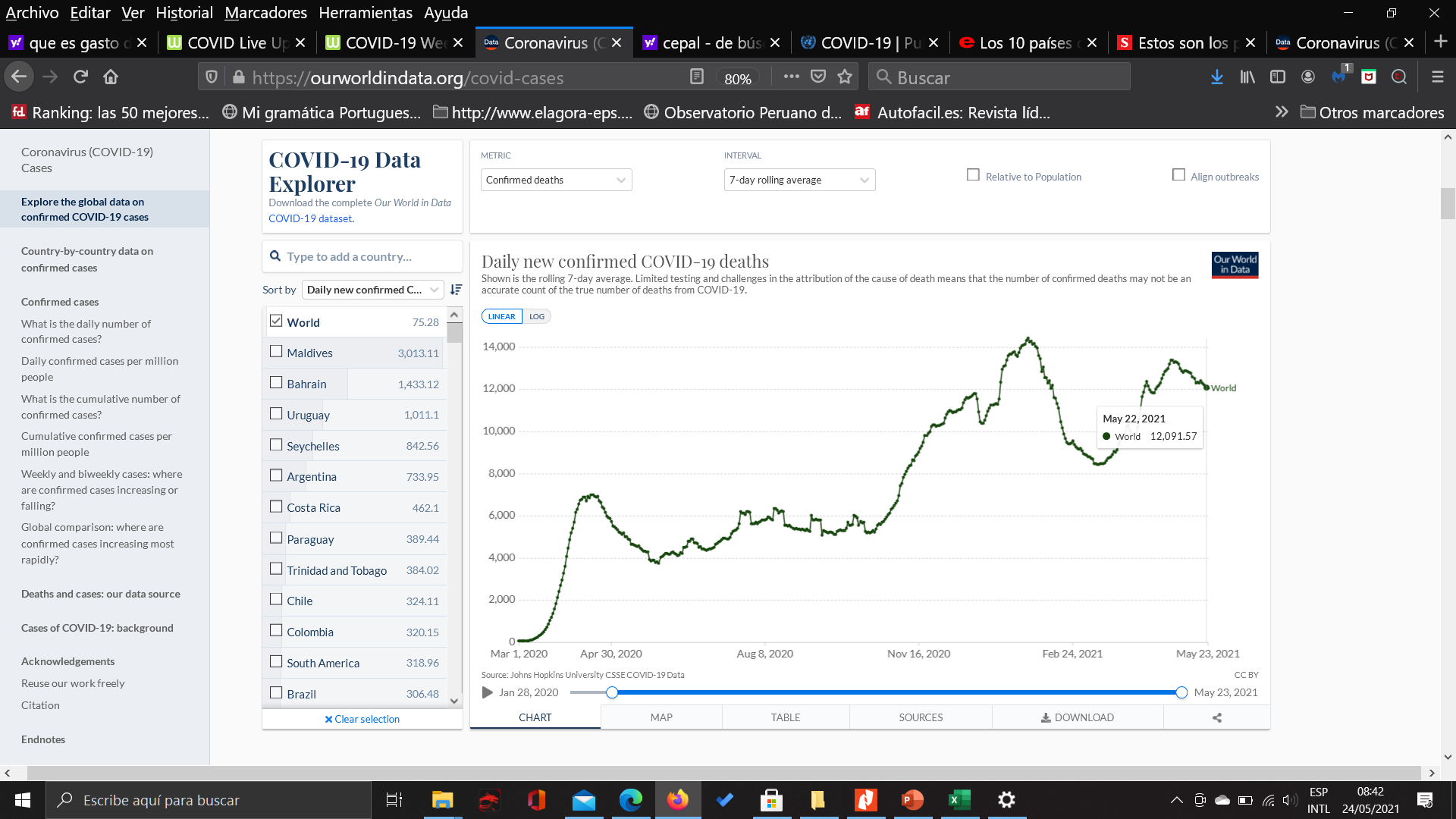 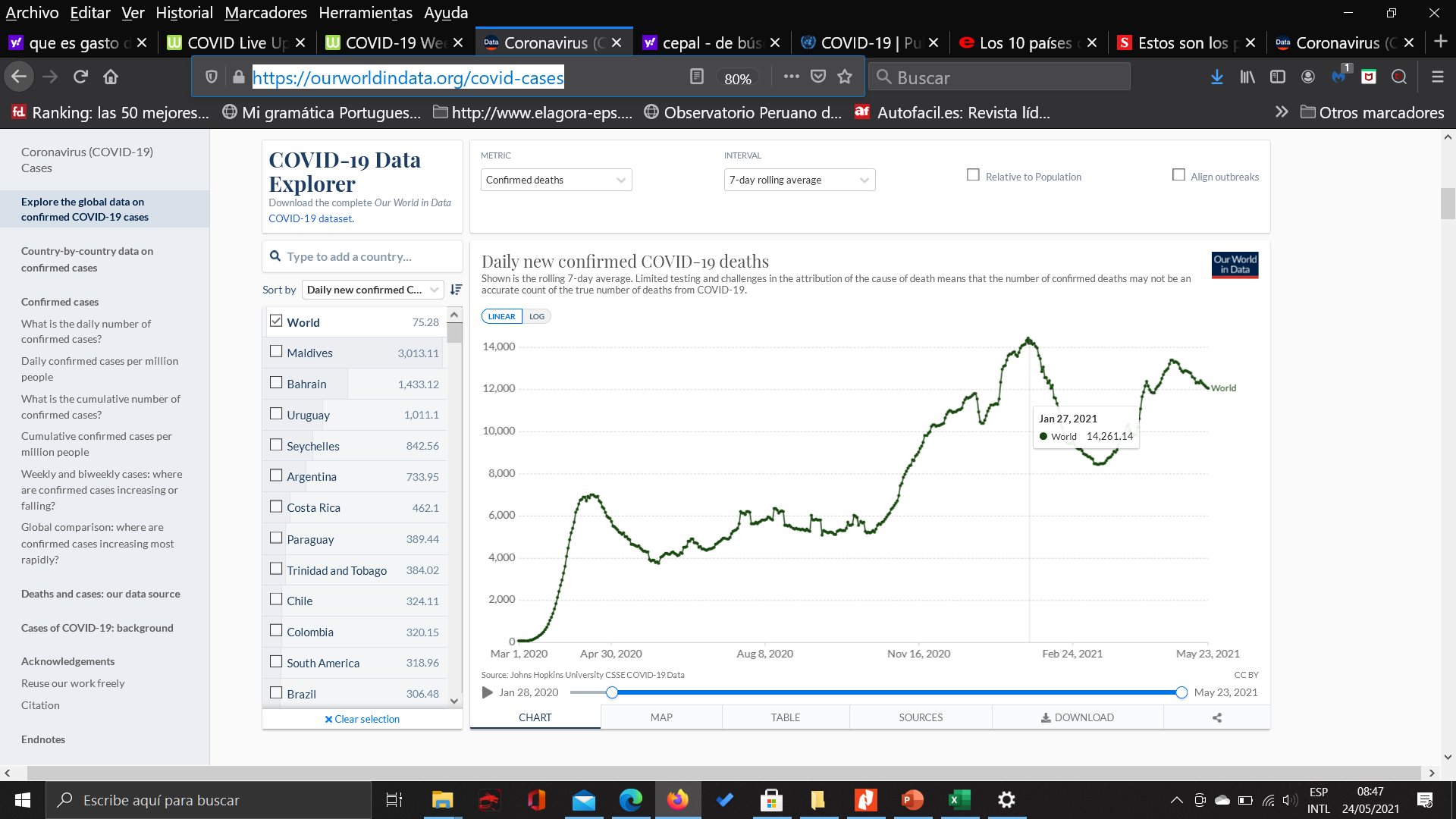 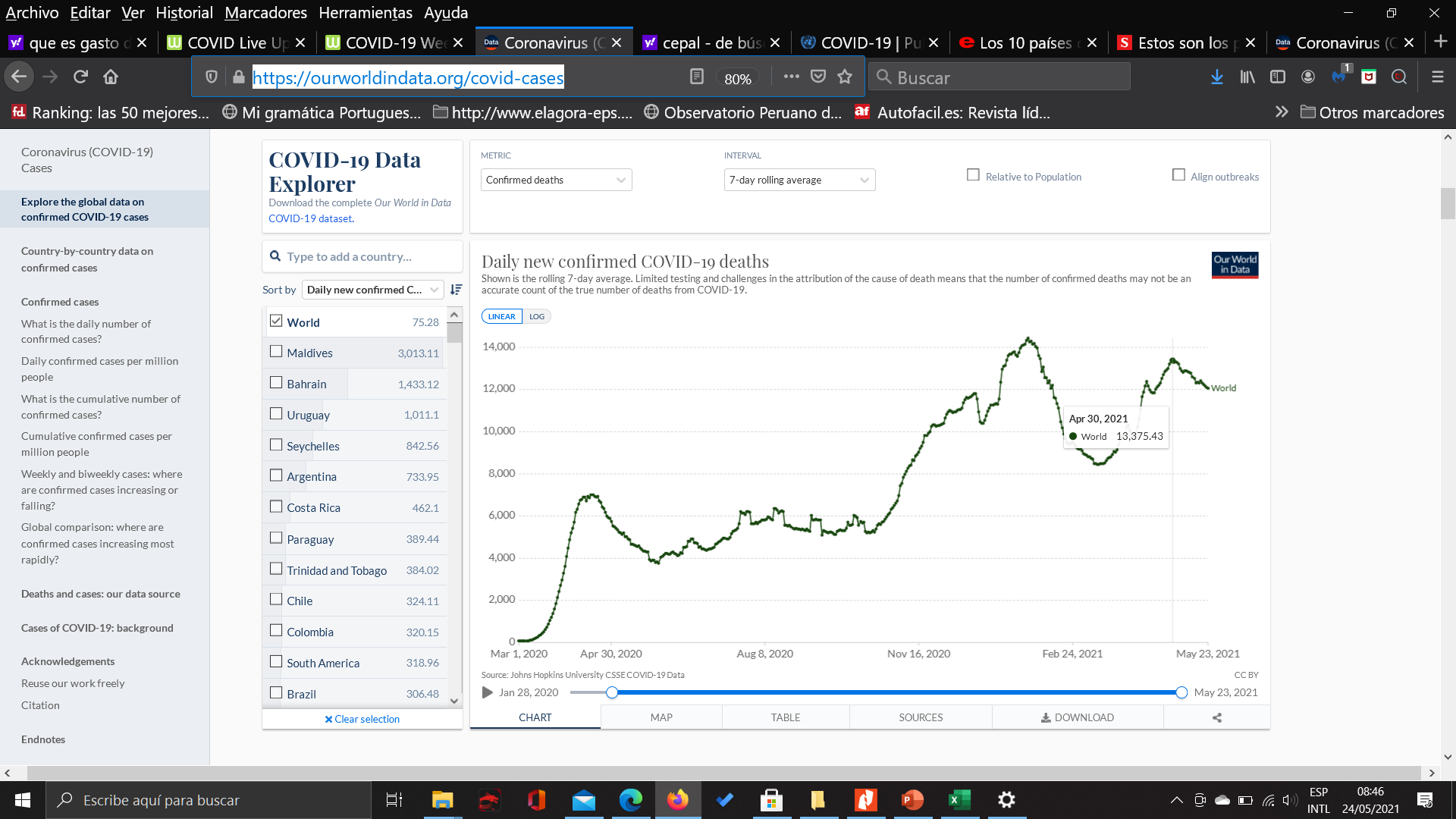 https://ourworldindata.org/covid-cases
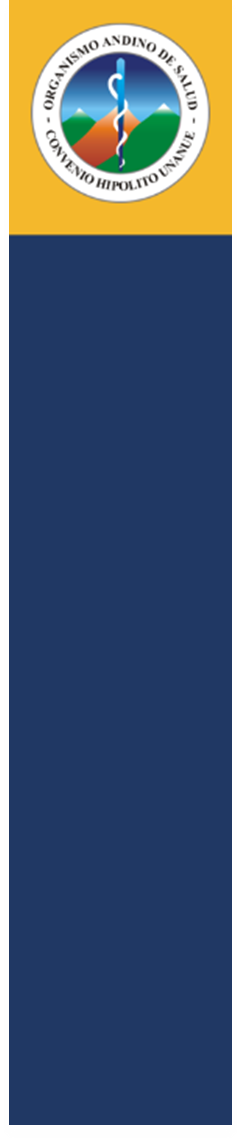 Distribución de casos confirmados, fallecidos y letalidad por COVID-19 en regiones del mundo. 24-05-2021 08:21
América, tiene el 40 %  de casos confirmados (67,237,914 /167’594,032) y el 47 %  (1,639,220/3,479,925) 
Europa (Francia y Rusia),  NA/CA/C (EEUU y México), Asia (India y Turquía), Suramérica (Brasil, Argentina), África (Sudáfrica y Marruecos), Oceanía (Australia y Polinesia Francesa).
https://www.worldometers.info/coronavirus/
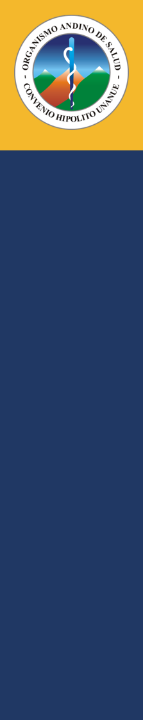 Casos de COVID-19 en el mundo al 23-05-2021
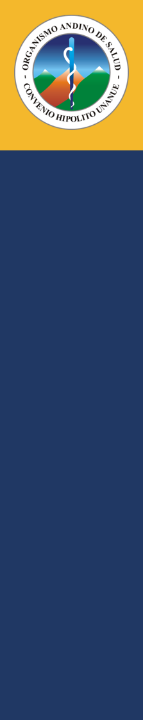 Gráfico de casos de COVID-19 en 20 países en el mundo. 
23-05-2021
https://www.worldometers.info/coronavirus/weekly-trends/
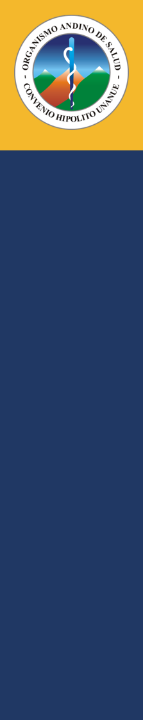 Gráfico de fallecidos por COVID-19 en 20 países en el mundo. 
23-05-2021
https://www.worldometers.info/coronavirus/weekly-trends/
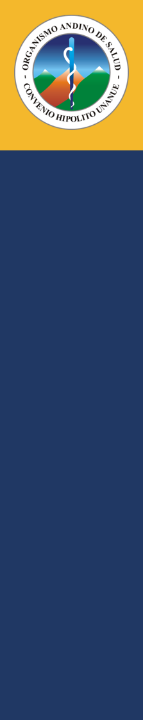 Gráfico de casos nuevos de COVID-19 en los últimos 7 días y
porcentaje de variación en 20 países en el mundo. 23-05-2021
https://www.worldometers.info/coronavirus/weekly-trends/
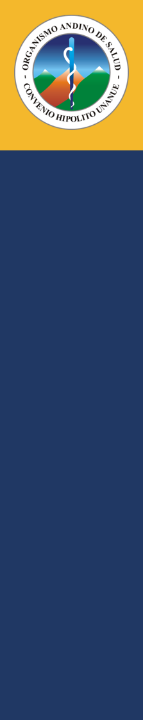 Gráfico de  nuevos fallecidos por COVID-19 de los últimos 7 días y porcentaje de variación en 20  países en el mundo 23-05-2021
https://www.worldometers.info/coronavirus/weekly-trends/
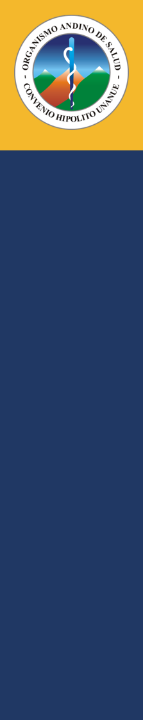 Gráfico de casos nuevos y nuevos fallecidos de COVID-19 por millón en el mundo en la última semana 23-05-2021
https://www.worldometers.info/coronavirus/weekly-trends/
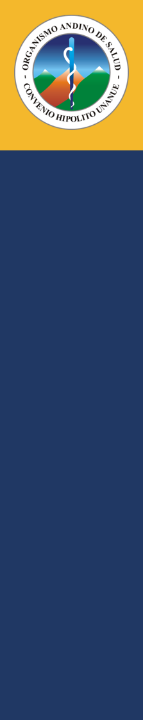 Gráfico con países con más casos nuevos por millón de COVID-19 en el mundo 23-05-2021
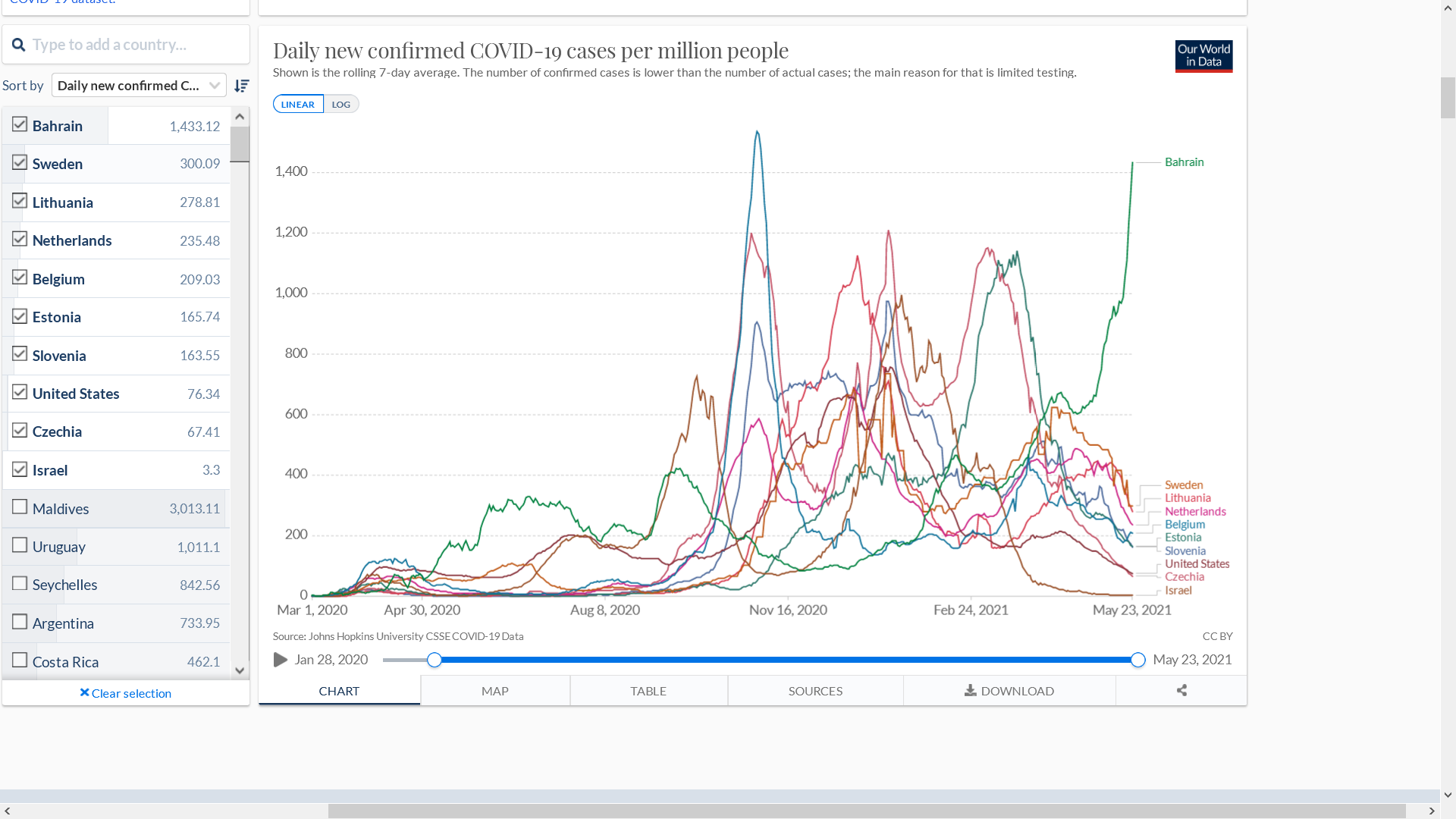 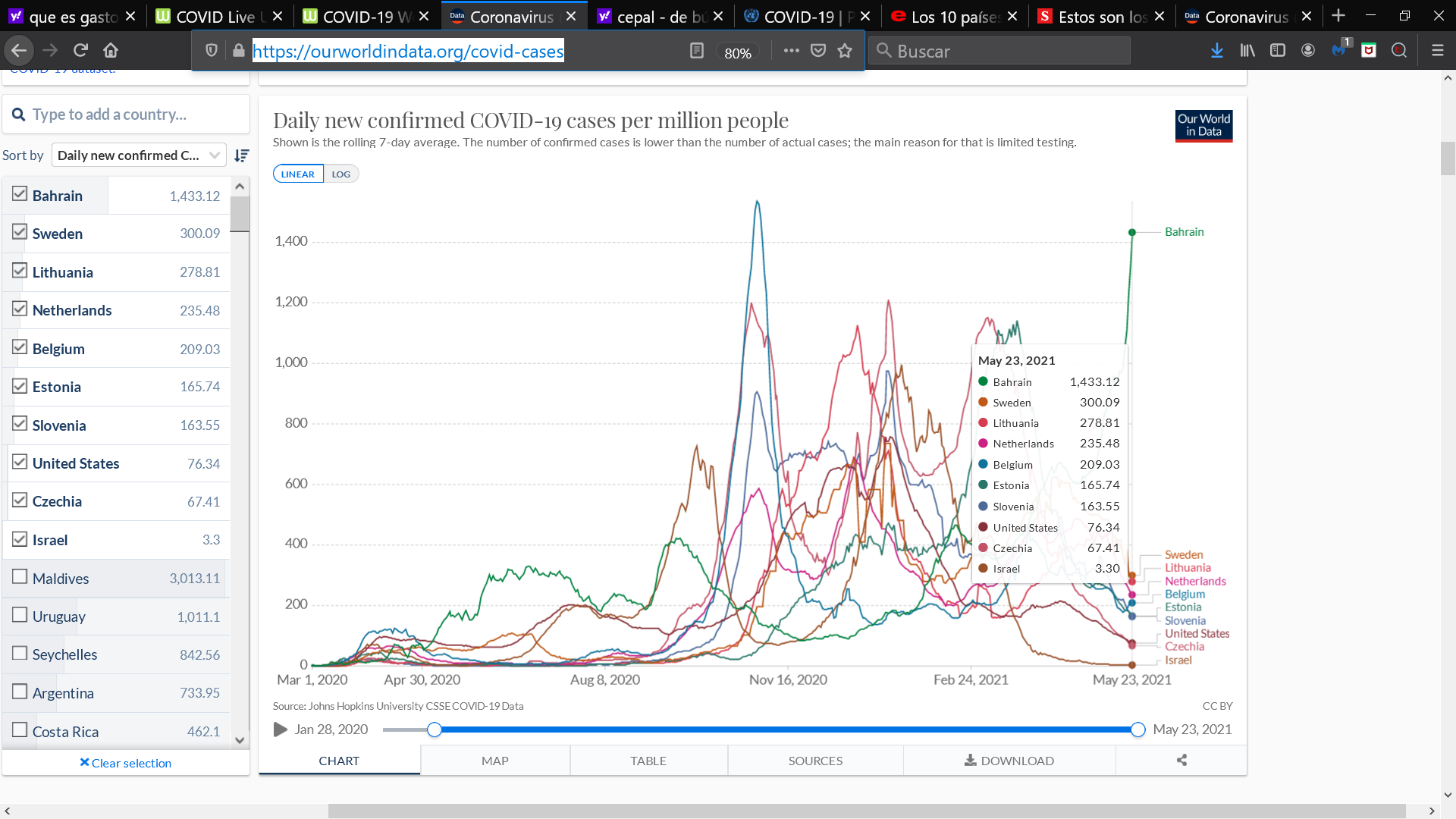 https://ourworldindata.org/covid-cases
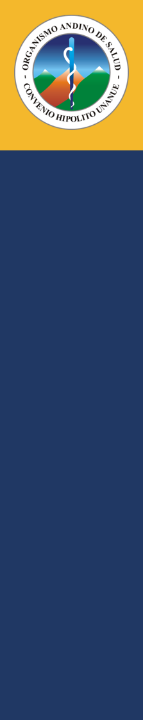 Gráfico con mas fallecidos nuevos por millón de COVID-19 
en el mundo 23-05-2021
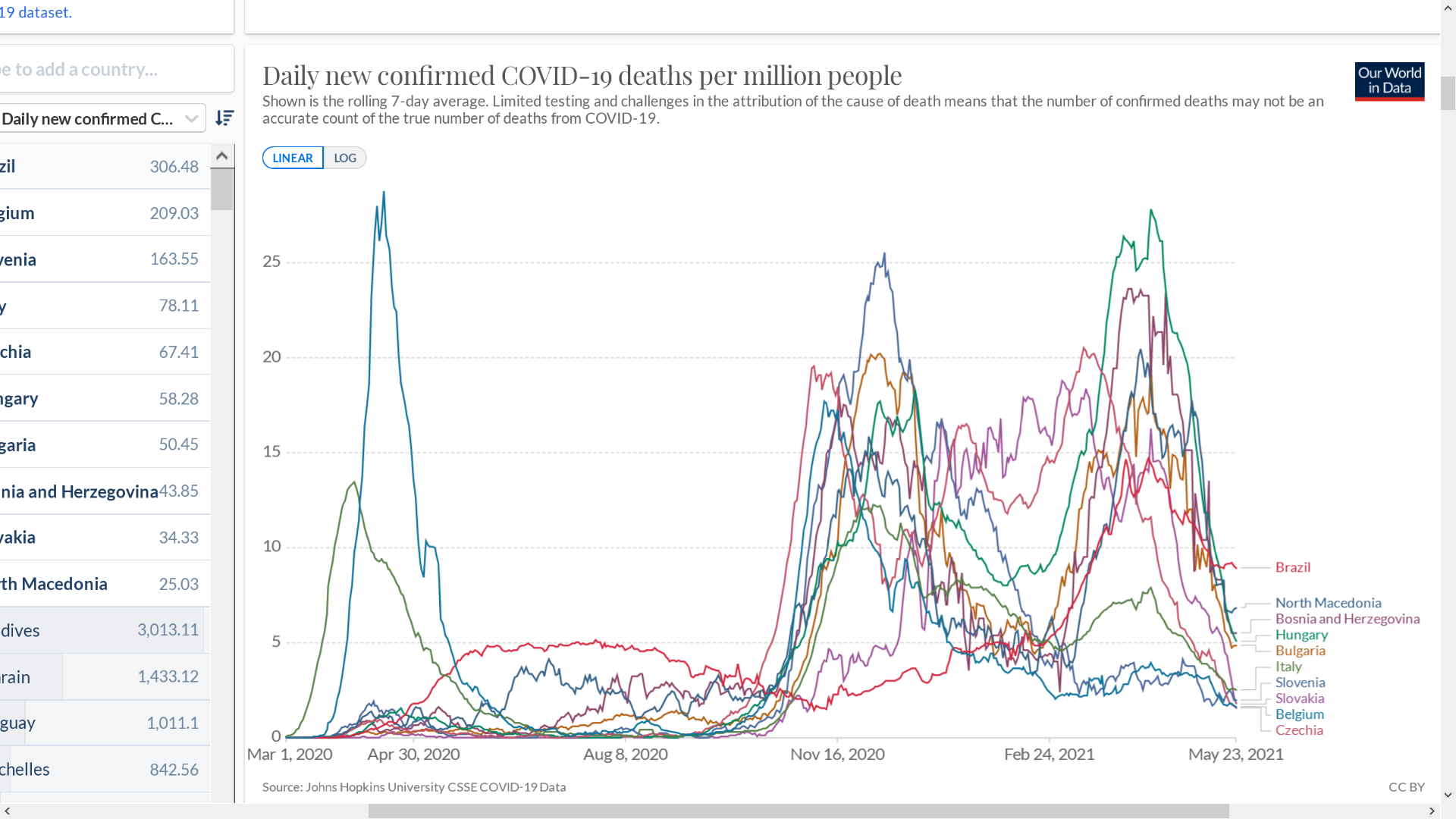 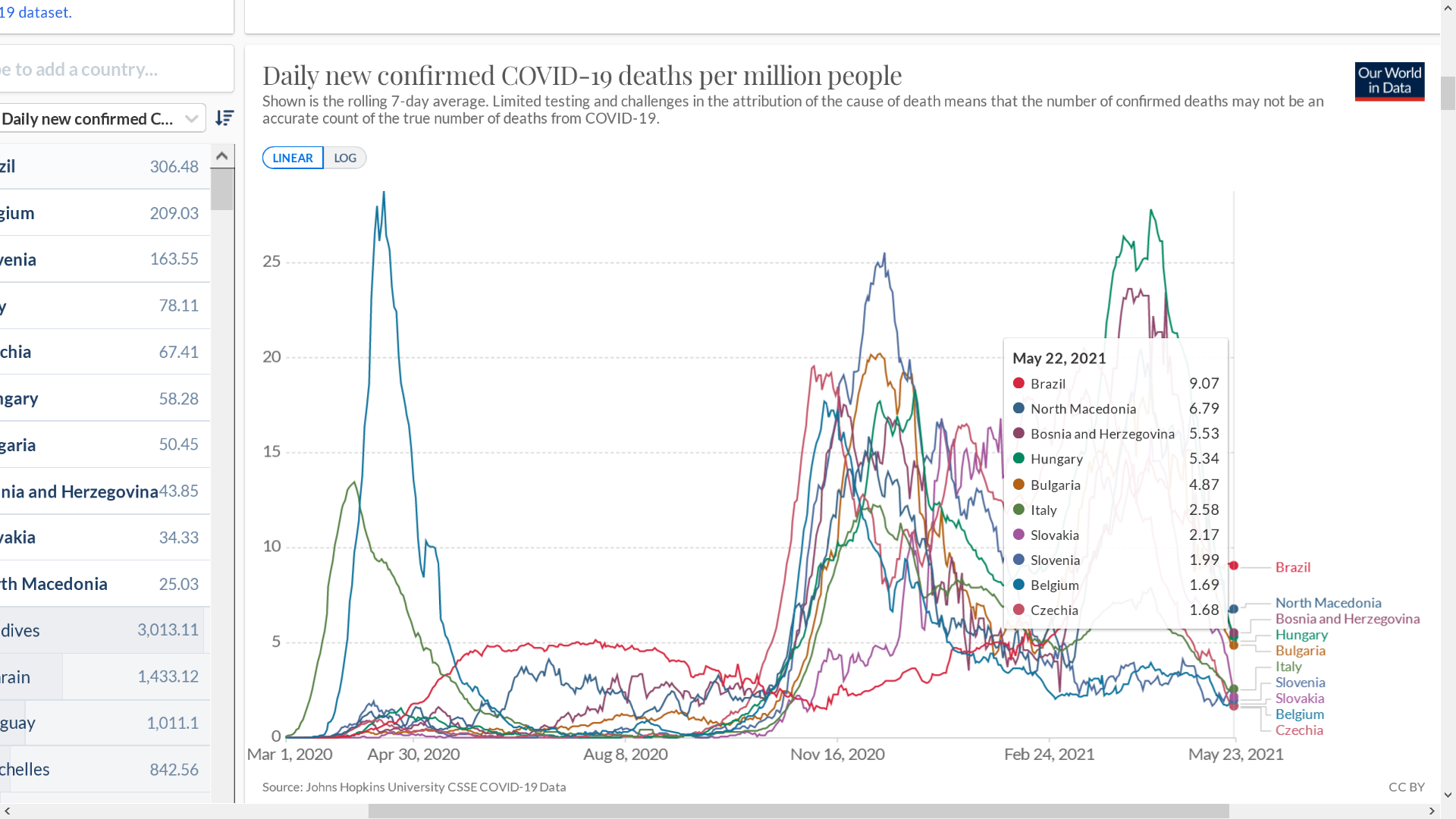 https://ourworldindata.org/covid-deaths
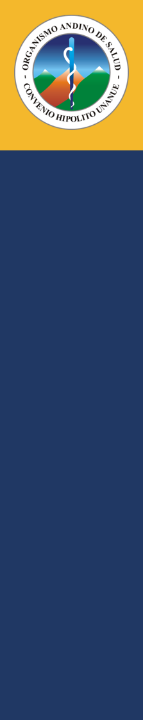 Gráfico de casos nuevos de COVID-19 de la última semana y
porcentaje de variación en Suramérica. 23-05-2021
https://www.worldometers.info/coronavirus/weekly-trends/
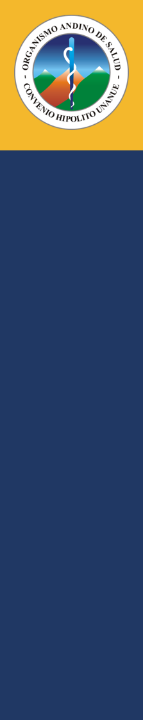 Gráfico de  nuevos fallecidos por COVID-19 de la última semana y porcentaje de variación en países de Suramérica 23-05-2021
https://www.worldometers.info/coronavirus/weekly-trends/
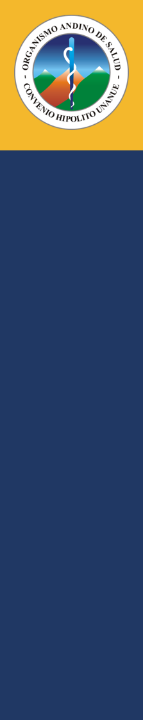 Gráfico de  casos y fallecidos por millón por COVID-19 de la última semana en países de Suramérica 23-05-2021
https://www.worldometers.info/coronavirus/weekly-trends/
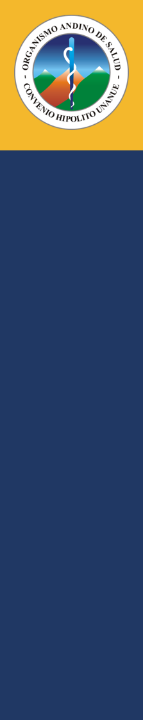 El COVID-19 y la crisis socioeconómica en el mundo, AL y el Caribe
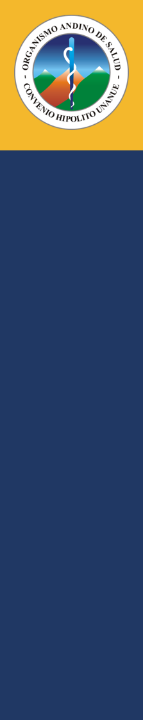 Pobreza Extrema
La tasa de pobreza extrema mundial disminuyó del 10,1 % en 2015 al 9,2 % en 2017, equivale a 689 millones de personas que vivían con menos de USD 1,90 al día. 
En 2017, en las líneas de pobreza más altas, el 24,1 % del mundo vivía con menos de USD 3,20 al día y el 43,6 % con menos de USD 5,50.
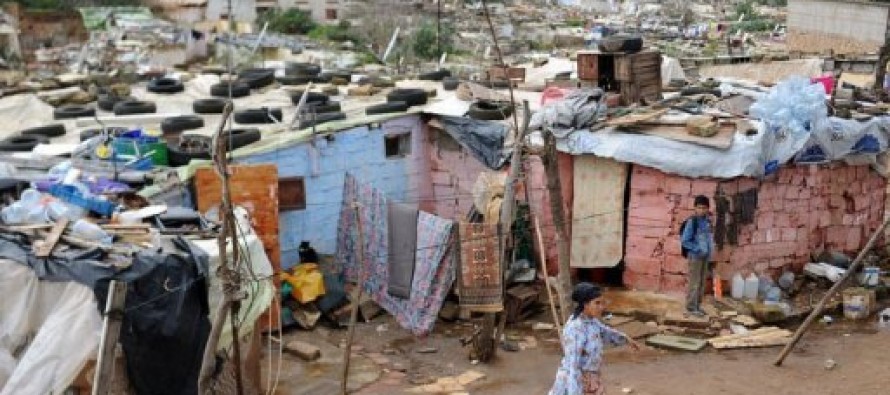 https://www.bancomundial.org/es/topic/poverty/overview
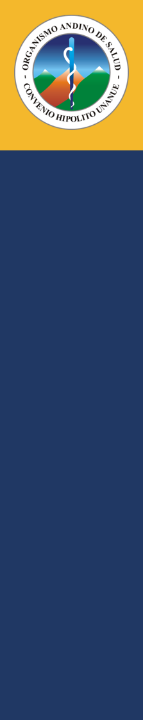 Pobreza extrema en el mundo
En 2018, de cada cinco personas por debajo de la línea internacional de pobreza, cuatro vivían en zonas rurales.

La mitad de los pobres son niños. Las mujeres representan la mayoría de los pobres en la mayor parte de las regiones y en algunos grupos de edad. De la población mundial pobre de 15 años o más, alrededor del 70 % no tiene ninguna formación o solo una instrucción básica.
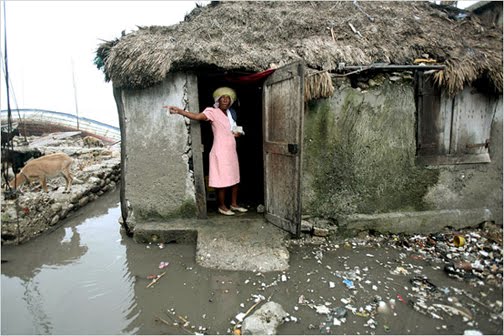 https://www.bancomundial.org/es/topic/poverty/overview
Esta foto de Autor desconocido está bajo licencia CC BY-SA
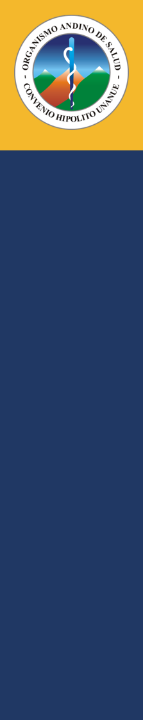 Pobreza inducida por el COVID-19 en el mundo
Muchas de las personas que apenas habían escapado de la pobreza extrema podrían recaer en ella como consecuencia de la convergencia de la pandemia de COVID-19, los conflictos y el cambio climático. 
Según un “pronóstico inmediato” (estimación preliminar) sobre 2020, se calcula que esta empujará a entre 88 millones y 115 millones más de personas a la pobreza extrema, con lo que el total se situará entre 703 millones y 729 millones.
https://www.bancomundial.org/es/topic/poverty/overview
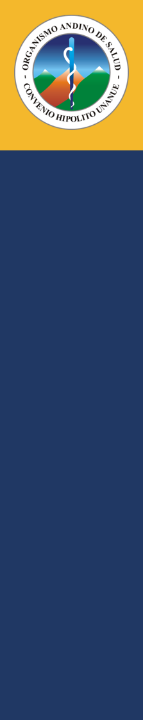 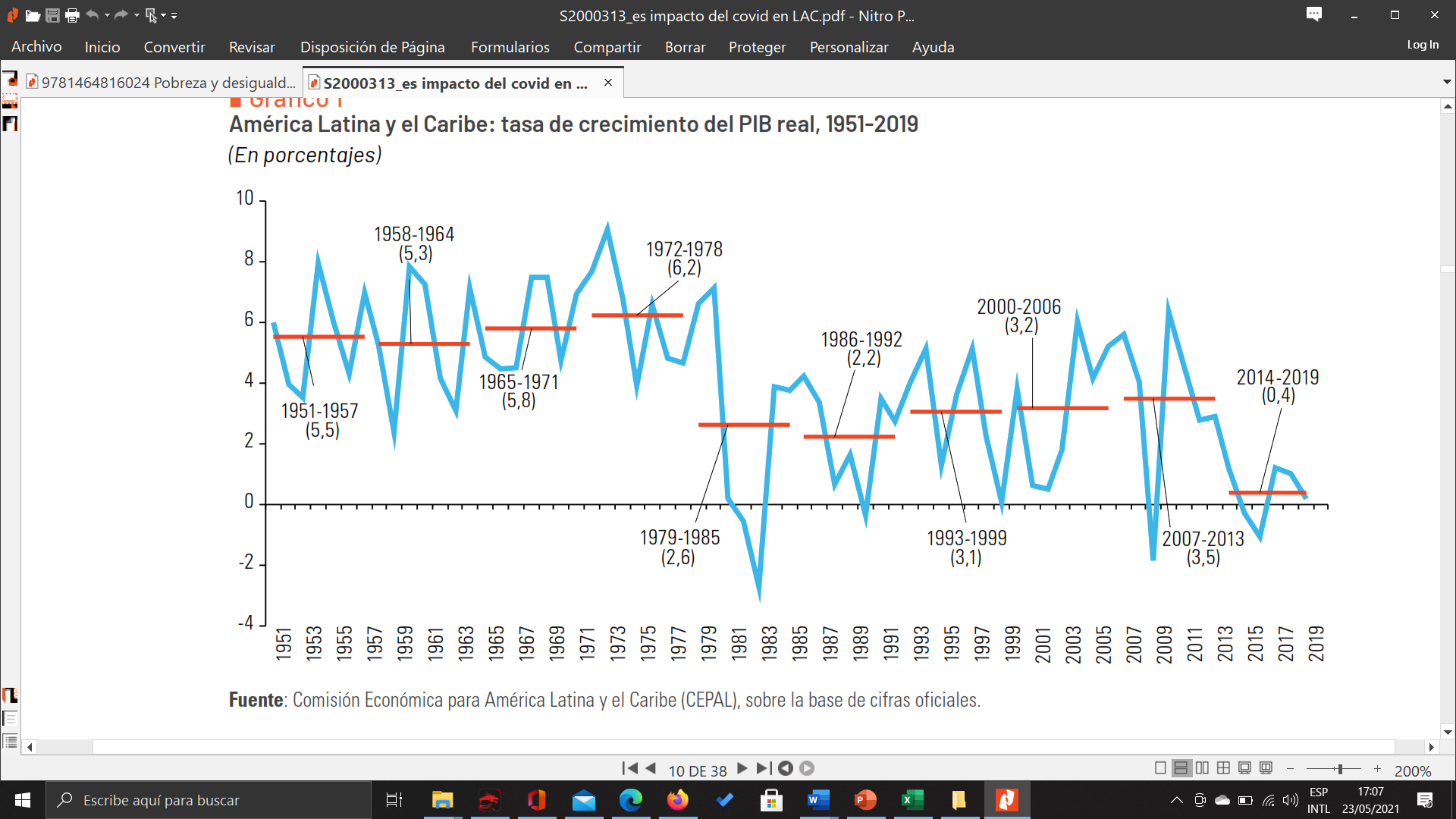 Paraguay y el Perú tenían niveles de endeudamiento inferiores al 25% del PIB a finales de 2019, Argentina el 89,4% en la, Brasil el 75,8%  y Costa Rica el 61,3% . 
El peso de la deuda es notorio en los gobiernos centrales  sino también en las empresas públicas no financieras.
https://www.cepal.org/sites/default/files/publication/files/45602/S2000313_es.pdf
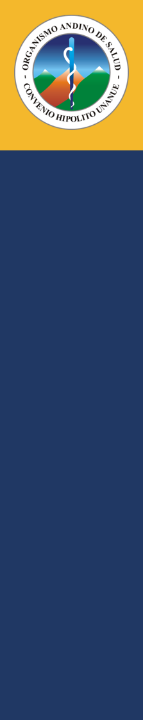 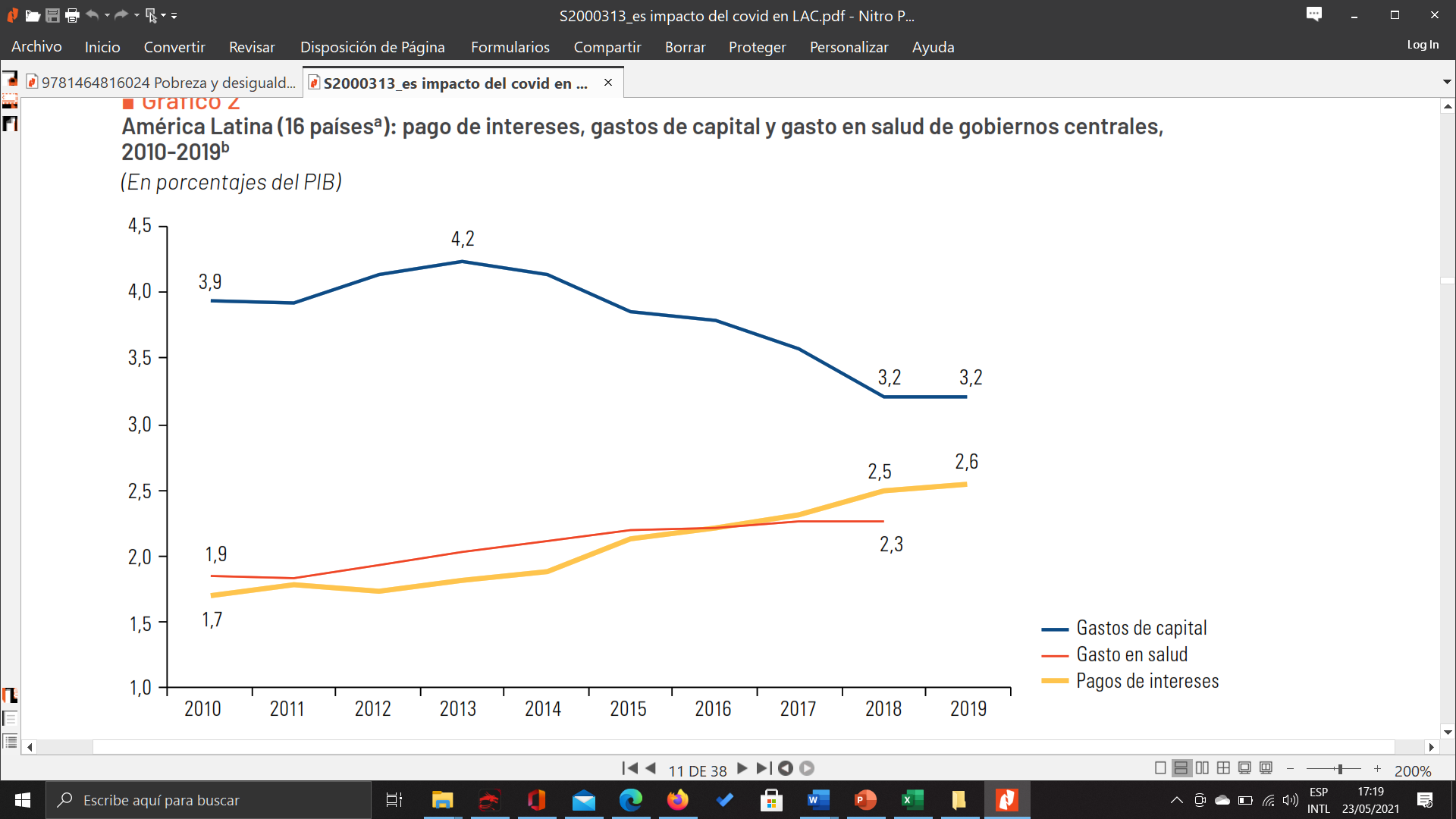 https://www.cepal.org/sites/default/files/publication/files/45602/S2000313_es.pdf
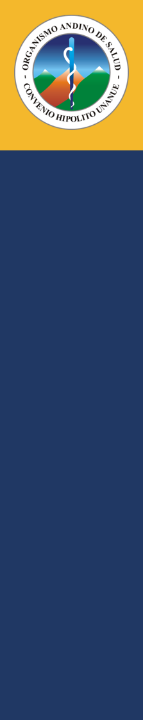 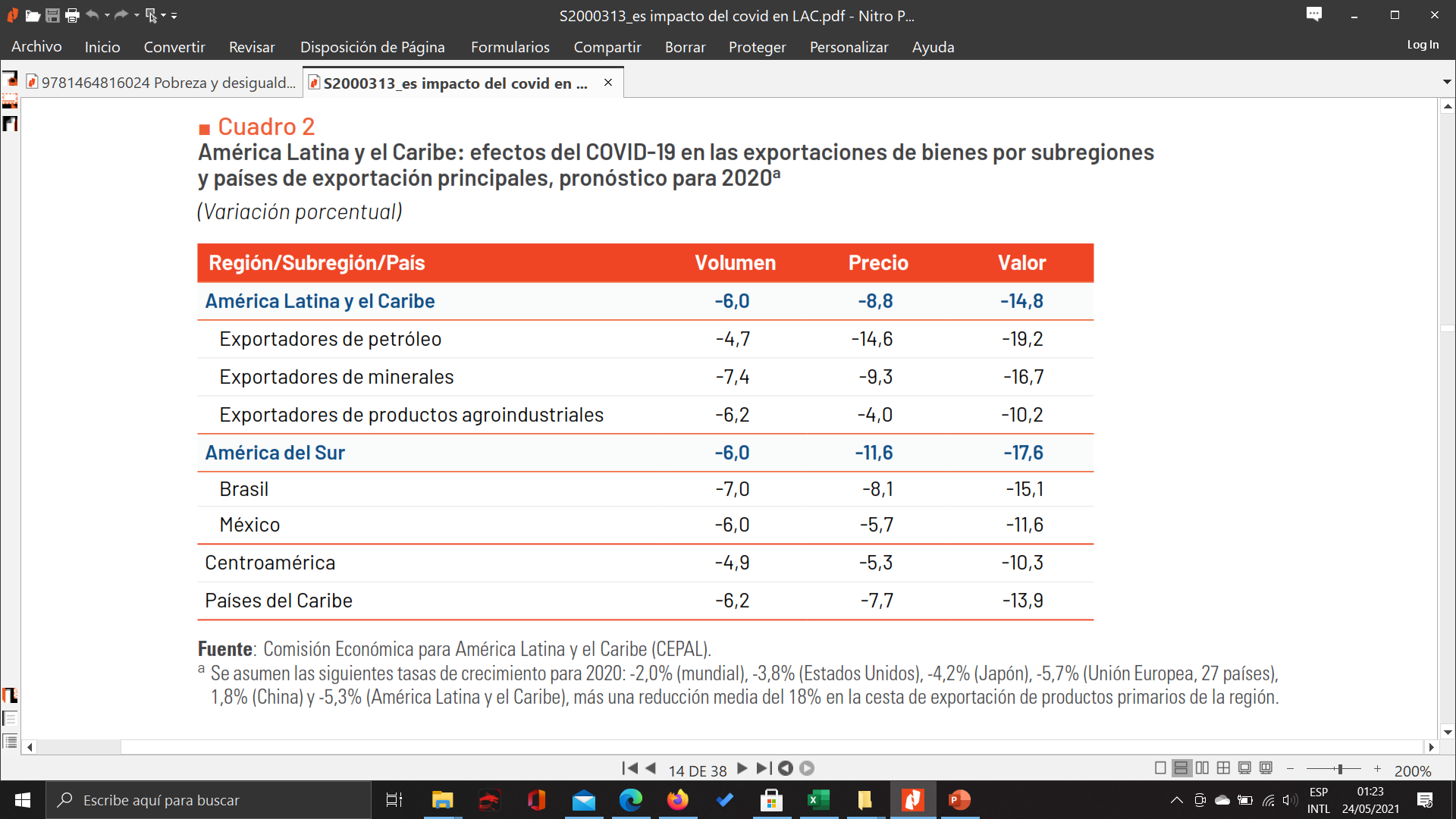 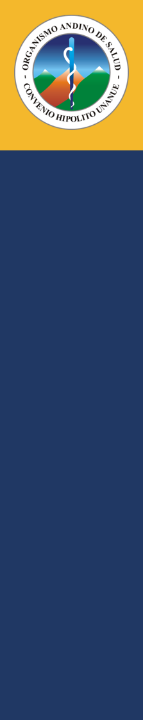 Los “nuevos pobres” probablemente:
Pobreza inducida por el COVID-19
https://www.bancomundial.org/es/topic/poverty/overview
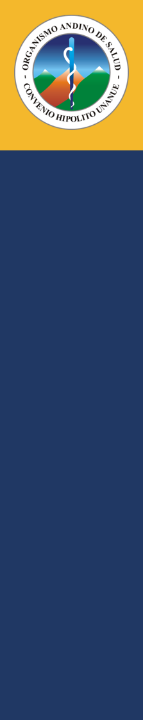 Las últimas investigaciones sugieren que, casi con toda seguridad, los efectos de la actual crisis se harán sentir en la mayoría de los países hasta 2030. 

Reducir la tasa absoluta mundial de pobreza a menos del 3 % para 2030 —que ya se encontraba comprometido antes de la crisis— es ahora inalcanzable si no se adoptan medidas políticas rápidas, significativas y sustanciales.

La historia demuestra que actuar sin dilación y de forma colectiva puede ayudar a enfrentar esta crisis
Pobreza inducida por el COVID-19
https://www.bancomundial.org/es/topic/poverty/overview
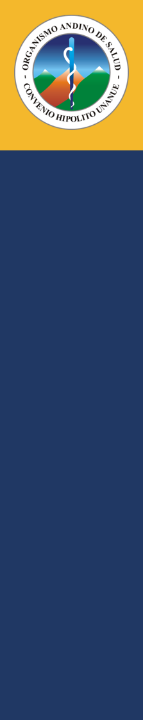 Problemas relacionados con los sistemasde protección social acentúan efectos de pandemia
Medidas para enfrentar la desigualdad (Banco Mundial)
Intervenciones de nutrición y desarrollo en la primera infancia

Cobertura sanitaria universal

Acceso universal a una educación de calidad

Transferencias de efectivo a familias pobres

Infraestructura rural, especialmente carreteras y electrificación

Fiscalidad progresiva
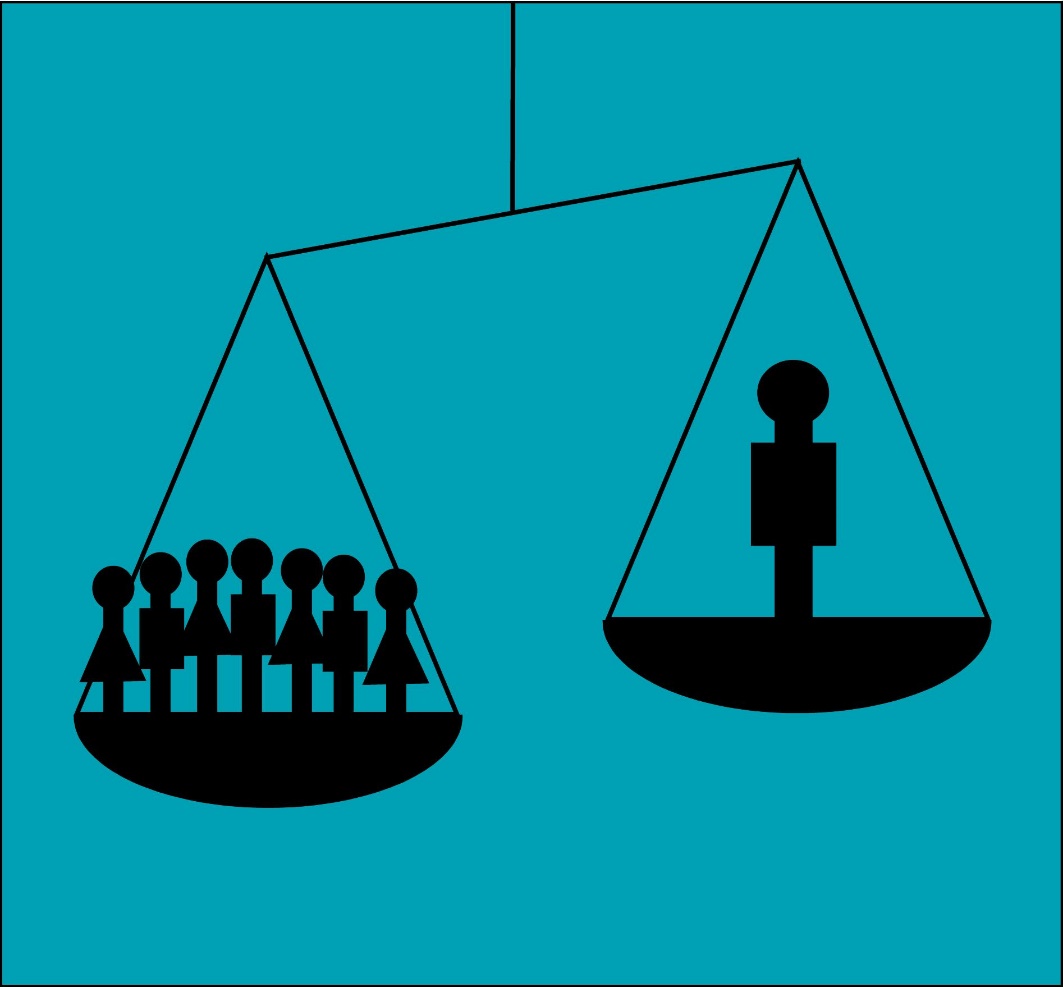 https://www.worldbank.org/en/publication/poverty-and-shared-prosperity-2016
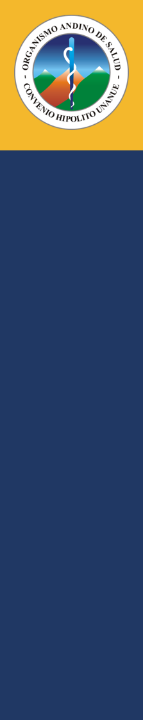 Observatorio de la CEPAL
COVID-19 | Comisión Económica para América Latina y el Caribe (cepal.org)
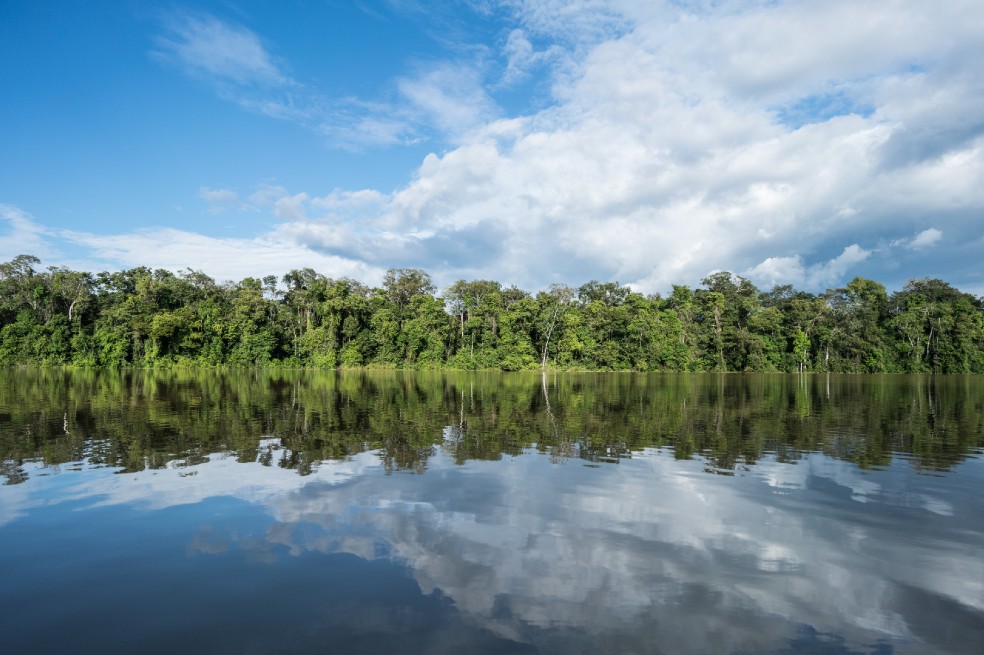 Situación epidemiológica y 
avances de vacunación
Río Amazonas  Perú,  Colombia y Brasil
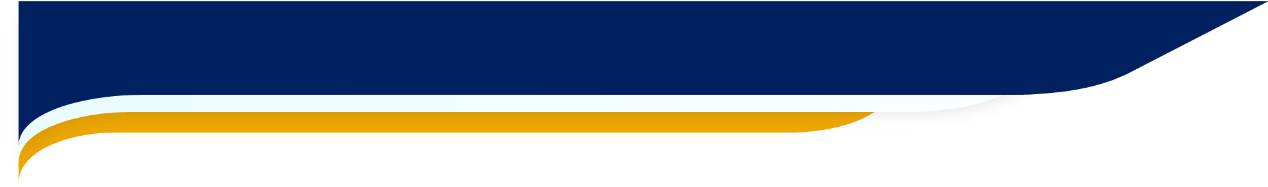 COVID-19 en los países andinos24 de mayo 2021 –  Hora 8:30
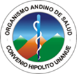 Elaborado ORAS-CONHU a partir de datos de  https://www.worldometers.info/coronavirus/
Institutos Nacionales de Estadística de los países andinos
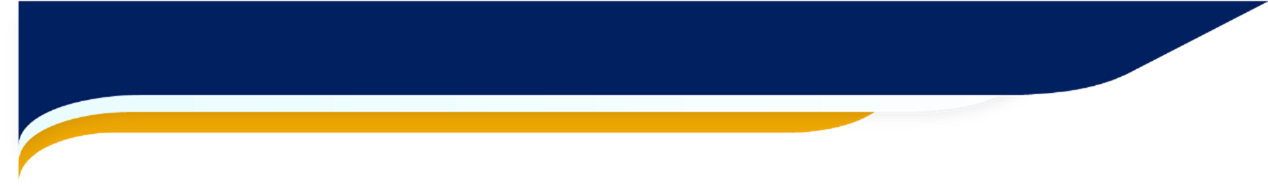 Avances en la vacunación contra el coronavirus
Países Andinos 24 de mayo 2021 –  Hora 9:00
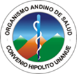 Fuente: OurWorldInData  y The New York Times
https://www.nytimes.com/interactive/2021/world/covid-vaccinations-tracker.html
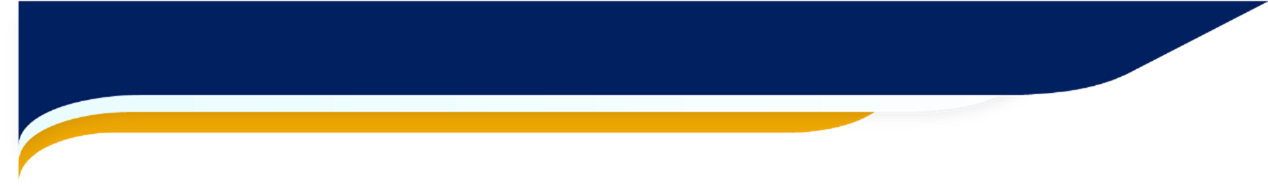 Avances en la vacunación contra el coronavirus
24 de mayo 2021 –  Hora 9:30
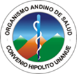 Dosis aplicadas: 32,253,731
Fuente: Ministerios de Salud Andinos, OurWorldInData  y The New York Times
https://www.nytimes.com/interactive/2021/world/covid-vaccinations-tracker.html
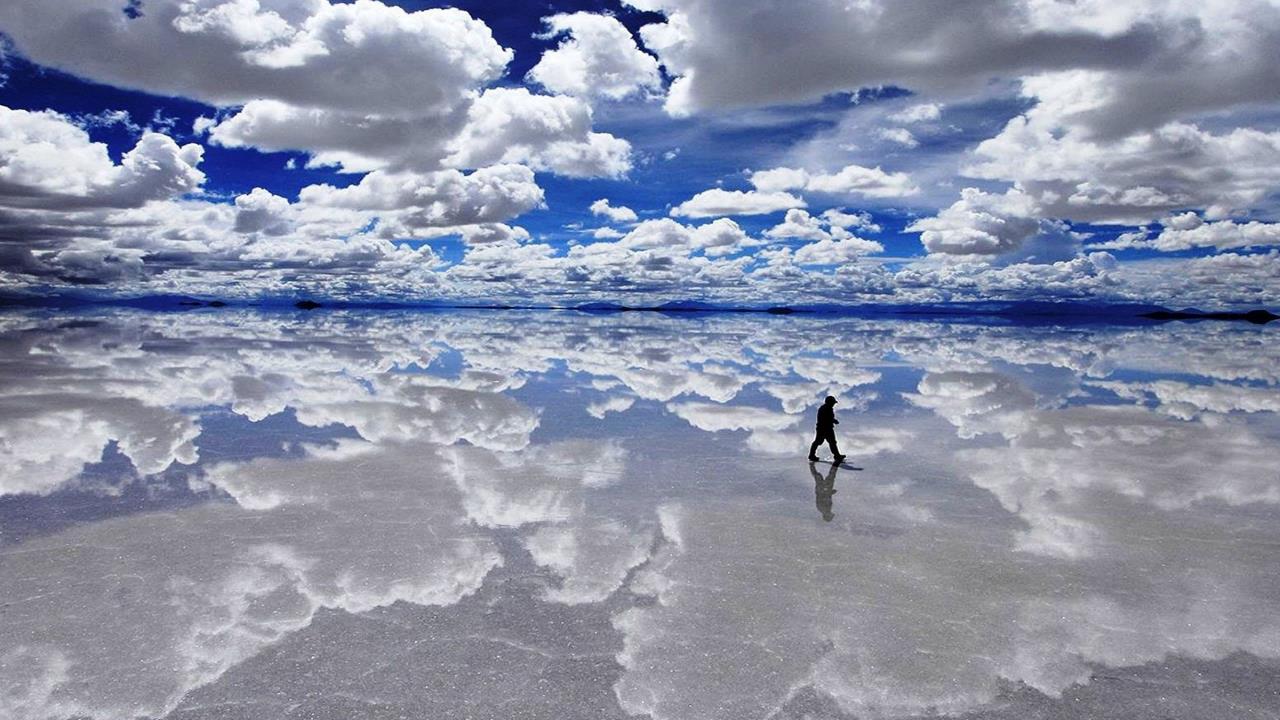 BOLIVIA
Salar de Uyuni
[Speaker Notes: https://tipsparatuviaje.com/lugares-turisticos-de-bolivia/
espectacular desierto de sal a 3650 metros sobre el nivel de mar: el Salar de Uyuni. El Salar de Uyuni sobresale entre los lugares turísticos de los 9 departamentos de Bolivia, por su belleza desértica que le convierte en la principal atracción del país.

Con sus 10.582 km2 es la salina más grande del planeta y el desierto de sal a mayor altura del mundo, con más de la mitad de las reservas mundiales de litio.

Además de este metal alcalino utilizado en la fabricación de baterías eléctricas,  el salar también tiene abundantes reservas de potasio, magnesio y boro. Sus sales son empleadas en el tratamiento del trastorno bipolar.

Es hábitat de cactus de hasta 10 metros de altura, del flamenco austral (flamenco chileno), la parihuana (flamenco andino) de y la parina chica (flamenco de James), 3 especies de bellos colores cuyo metabolismo se adaptó a un extremo ambiente salino.]
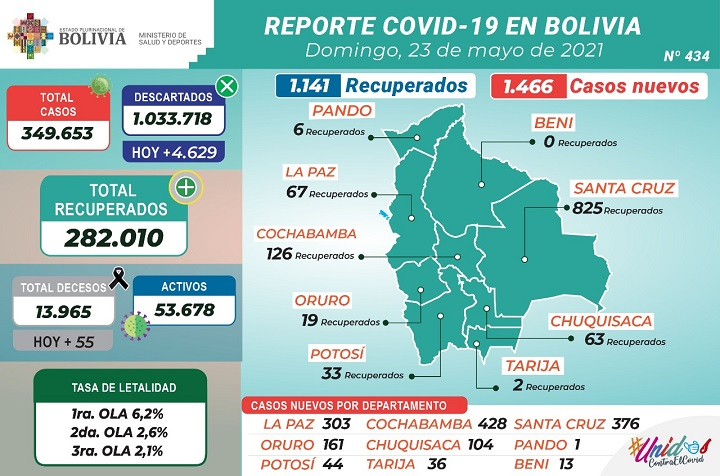 https://www.minsalud.gob.bo/
[Speaker Notes: https://rodillo.org/estadisticas-coronavirus/bolivia/?gclid=Cj0KCQiAv6yCBhCLARIsABqJTjakFrExUj4ENTZZa2cFV5OG_nVEo15uS8xEFzaSW0crMMNP50i0_-0aAn0AEALw_wcB]
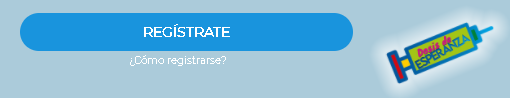 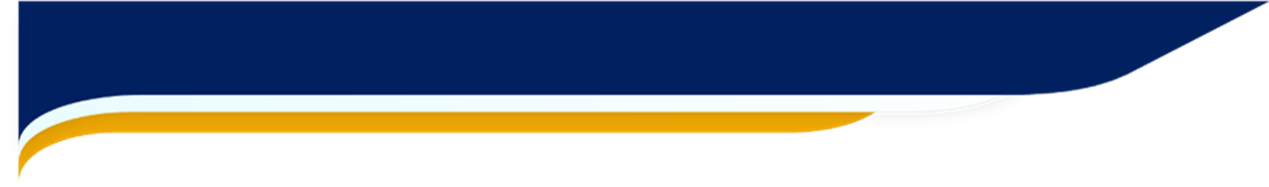 Avances vacunación COVID-19 
 Bolivia
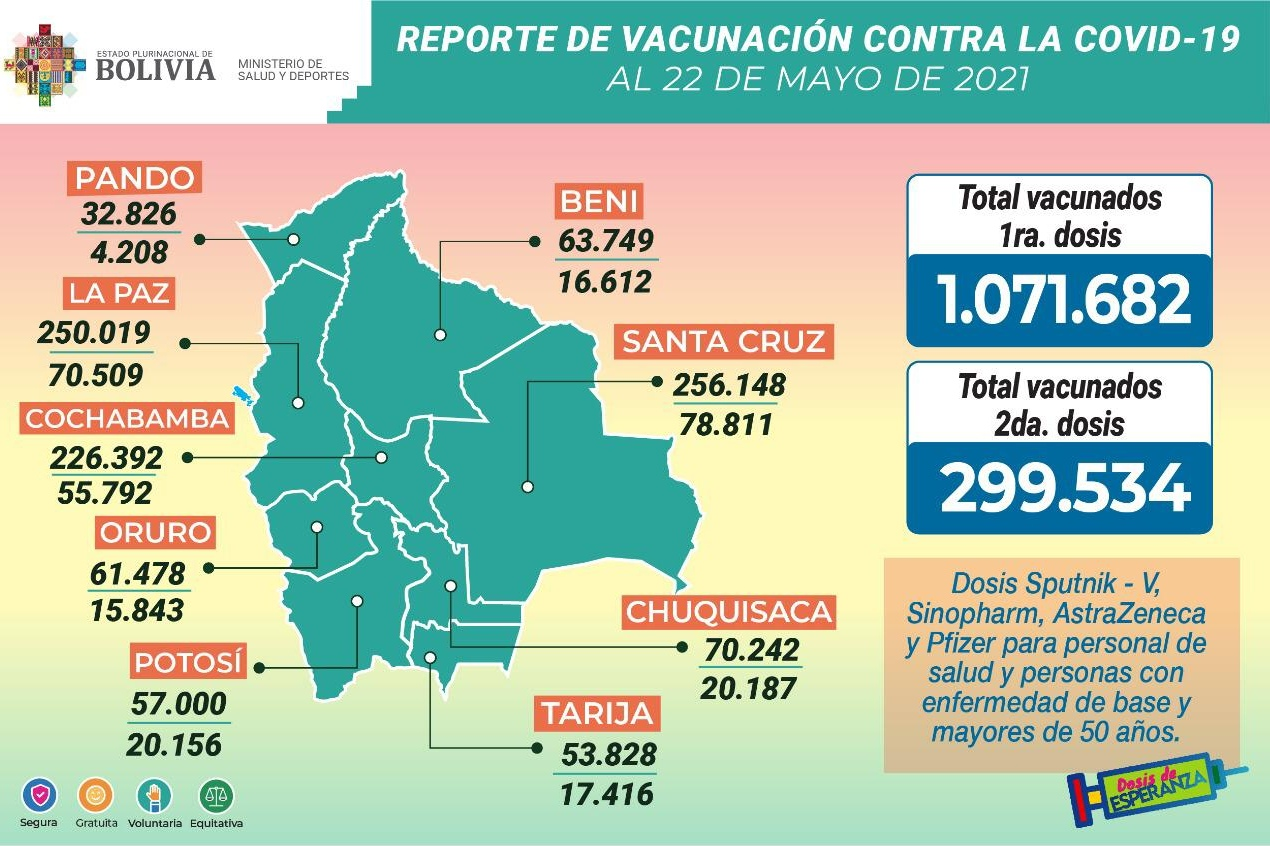 https://www.minsalud.gob.bo/
https://www.boliviasegura.gob.bo/index.php/category/estadistica/
[Speaker Notes: Cochabamba, 15 mayo. El presidente pidió que se acelere el proceso de inmunización a la población tras la llegada a la ciudad de Cochabamba de un cargamento de 400.000 dosis de la vacuna Sputnik V.

https://www.boliviasegura.gob.bo/index.php/category/estadistica/
https://www.boliviasegura.gob.bo/

Fuente: OurWorldData. https://github.com/owid/covid-19-data/blob/master/public/data/vaccinations/country_data/Bolivia.csv]
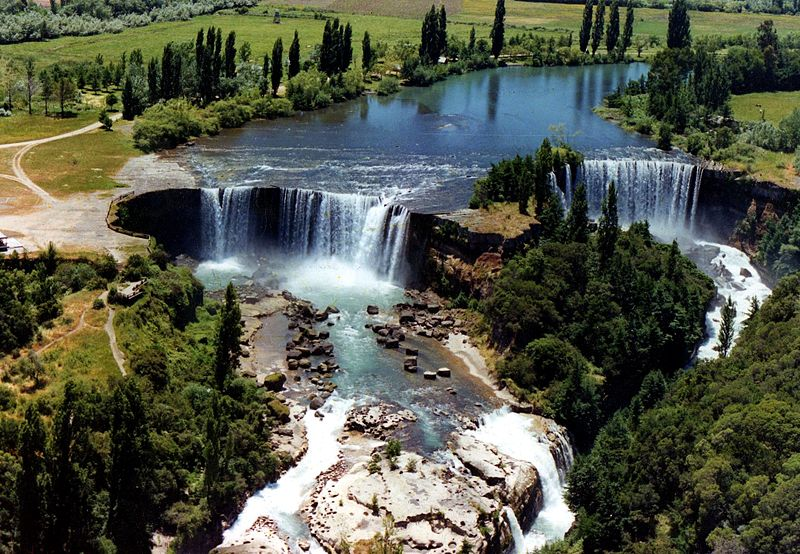 CHILE
Salto del Laja, Chile
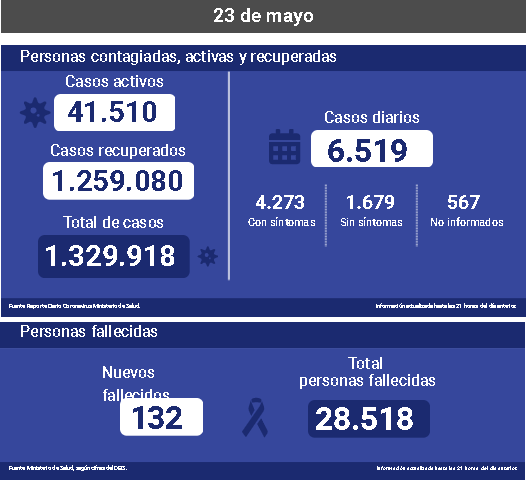 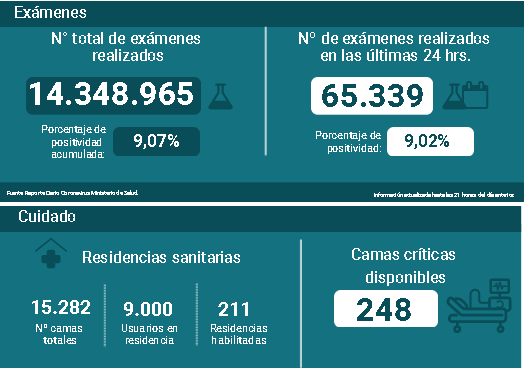 https://www.gob.cl/coronavirus/cifrasoficiales/
[Speaker Notes: https://www.minsal.cl/nuevo-coronavirus-2019-ncov/casos-confirmados-en-chile-covid-19/

https://www.boliviasegura.gob.bo/index.php/vacunas/]
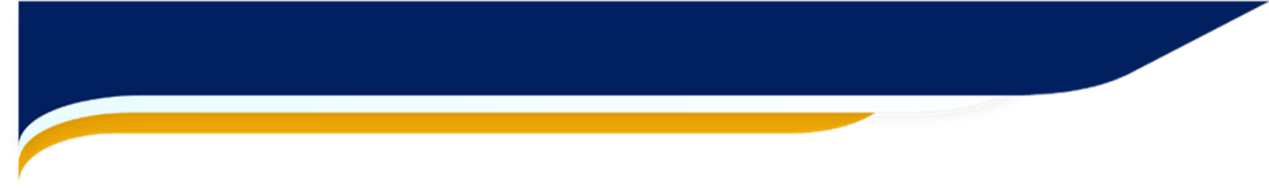 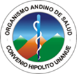 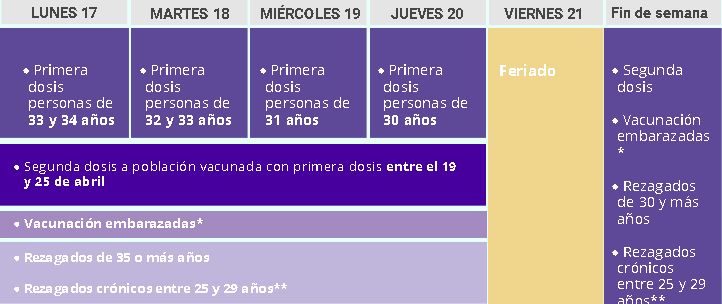 Avances vacunación COVID-19 - Chile
17,318,719
Dosis aplicadas
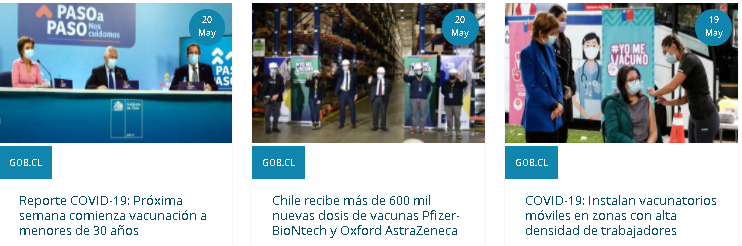 Chile comenzó vacunación en diciembre de 2020
https://www.gob.cl/yomevacuno/
[Speaker Notes: El análisis abarcó 10 millones 500 mil personas, de los cuales, cuatro millones fueron inoculados entre el 2 de febrero y el 1 de abril de 2021 con la vacuna del laboratorio Sinovac.]
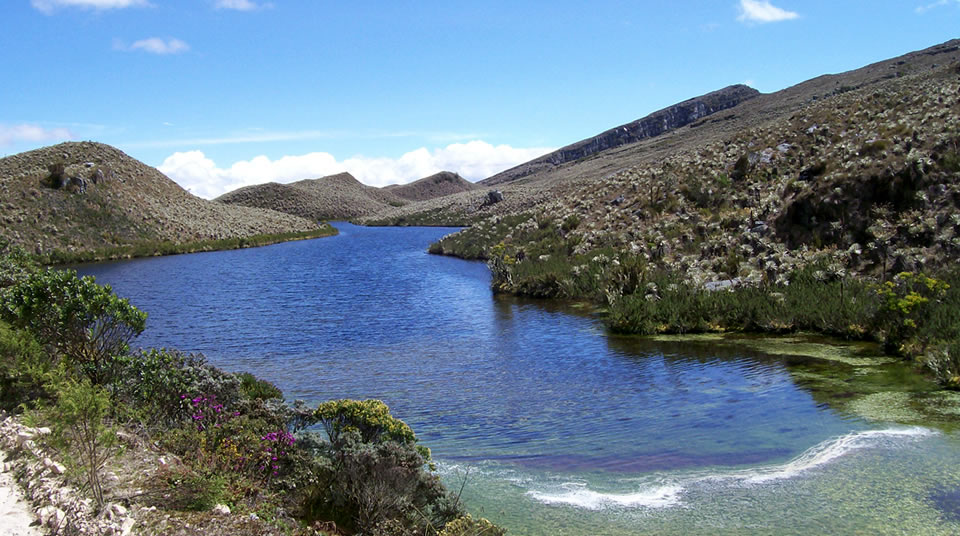 Parque Nacional Natural Sumapaz. Colombia
COLOMBIA
[Speaker Notes: https://www.parquesnacionales.gov.co/portal/es/ecoturismo/
https://www.parquesnacionales.gov.co/portal/es/ecoturismo/]
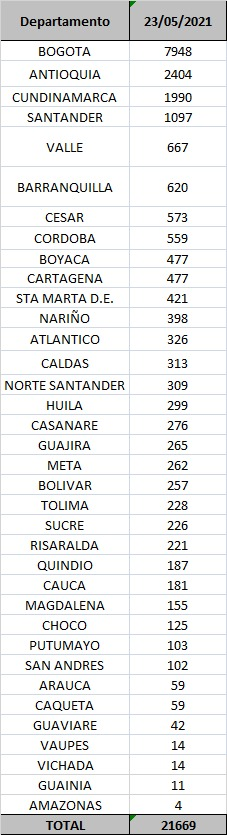 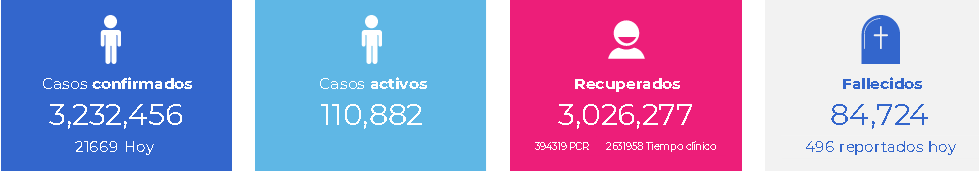 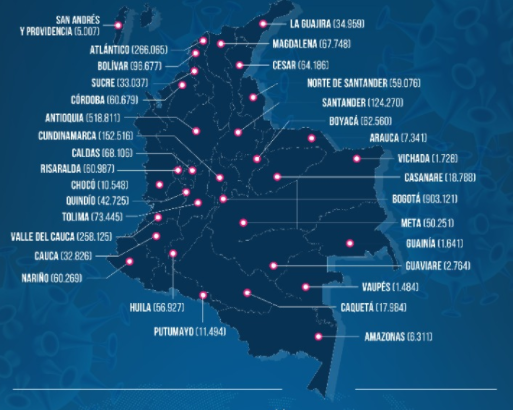 Contexto más afectado

Bogotá 		903,121		
Antioquia (Medellín)	518,811	
Atlántico (Barranquilla)	266,065	
Valle del Cauca (Cali) 	258,125	
Cundinamarca (sin Bogotá)	162,516	
Santander (Cúcuta)	124,270	
Bolívar (Cartagena)  	    98,677
https://coronaviruscolombia.gov.co/Covid19/index.html
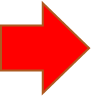 https://www.minsalud.gov.co/salud/publica/PET/Paginas/Covid-19_copia.aspx
[Speaker Notes: http://www.ins.gov.co/Noticias/Paginas/Coronavirus.aspx]
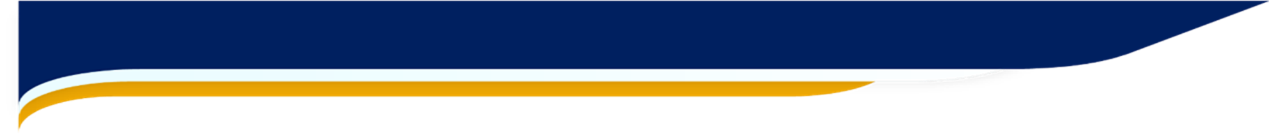 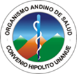 Avances vacunación COVID-19 - Colombia
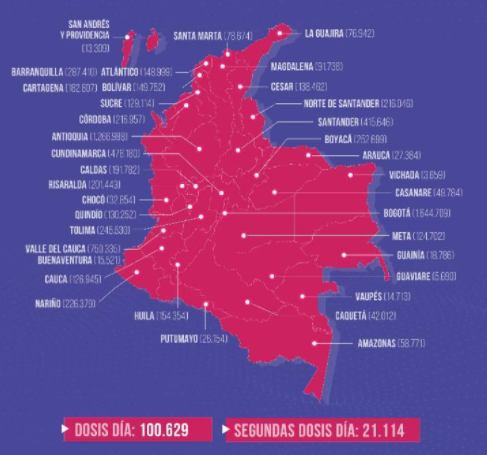 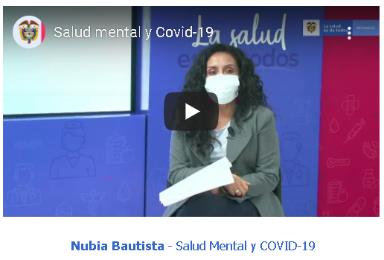 Mira las entrevistas con otros expertos
https://www.youtube.com/watch?v=xSSijqFjxKg
Dosis aplicadas en total: 8,235,482
Total segundas dosis: 3,109,420
https://www.minsalud.gov.co/Paginas/default.aspx
https://www.minsalud.gov.co/salud/publica/Vacunacion/Paginas/Vacunacion-covid-19.aspx
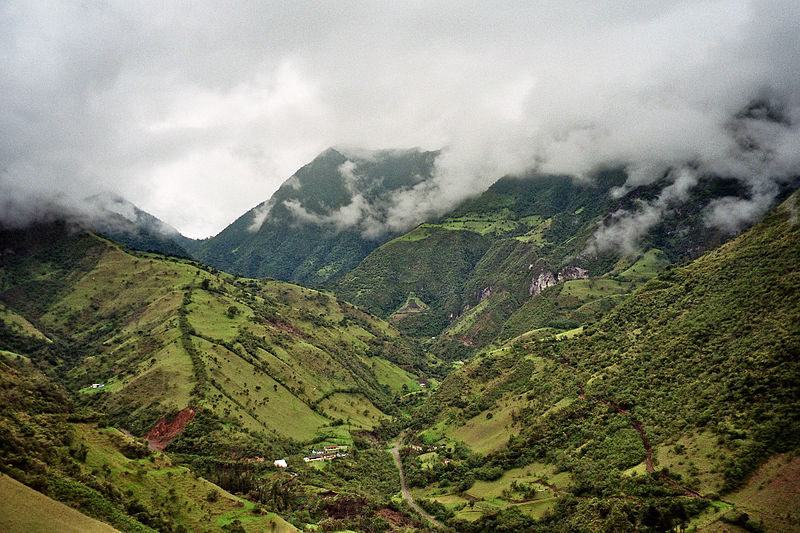 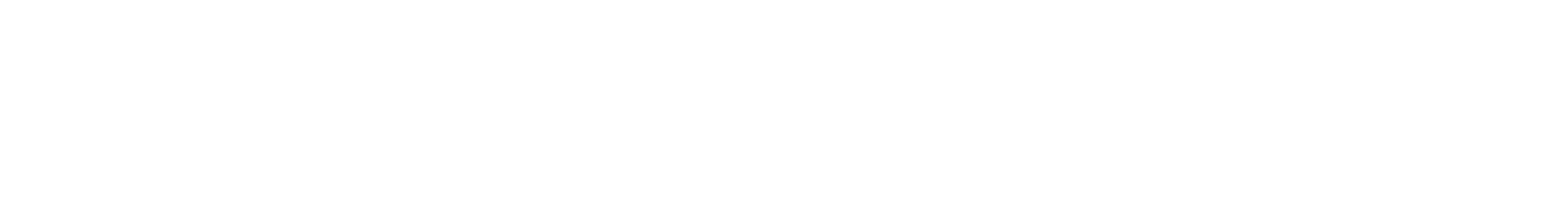 Mindo: El País de la Aves, Ecuador
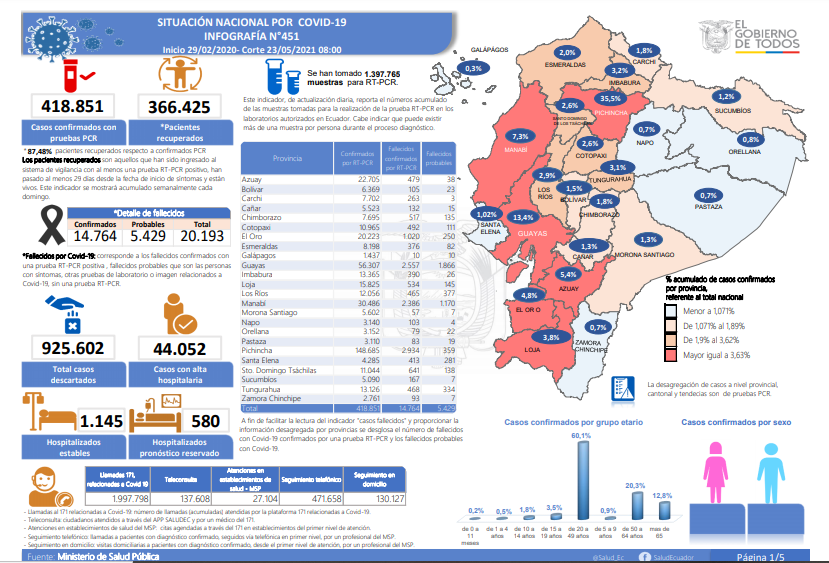 https://www.salud.gob.ec/actualizacion-de-casos-de-coronavirus-en-ecuador/
https://www.gestionderiesgos.gob.ec/informes-de-situacion-covid-19-desde-el-13-de-marzo-del-2020/
[Speaker Notes: https://www.salud.gob.ec/actualizacion-de-casos-de-coronavirus-en-ecuador/]
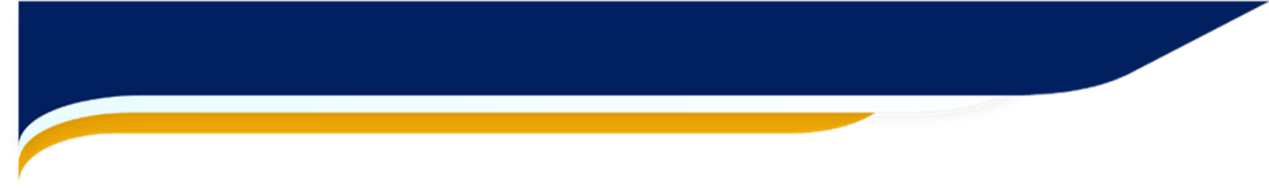 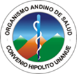 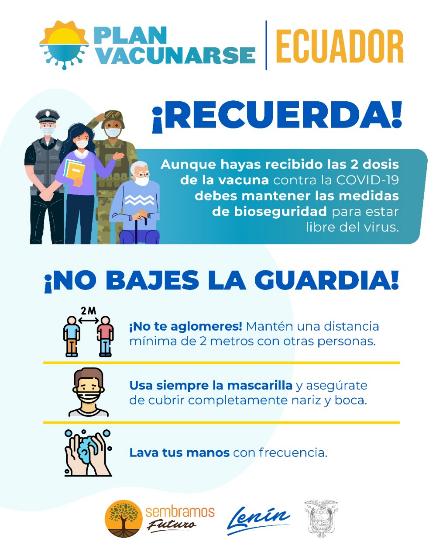 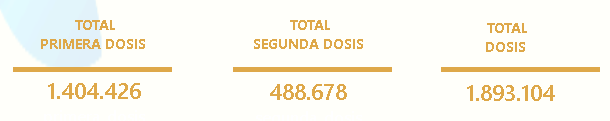 Avances vacunación COVID-19 - Ecuador
#EcuadorSeVacuna

1,893,104
Dosis aplicadas en Ecuador
https://www.planvacunarse.ec/
https://www.coronavirusecuador.com/
[Speaker Notes: https://app.powerbi.com/view?r=eyJrIjoiNzU0Nzk2ZWMtNDA4ZS00ZmI3LTlkNmItZTZjNTk2OGFhZmNiIiwidCI6IjJmYzgyYWFkLWYyMjUtNDM0OS04YjliLTg0MTZhNGFmNGQ3ZiJ9&pageName=ReportSectionc8bb035f886311b2bd69]
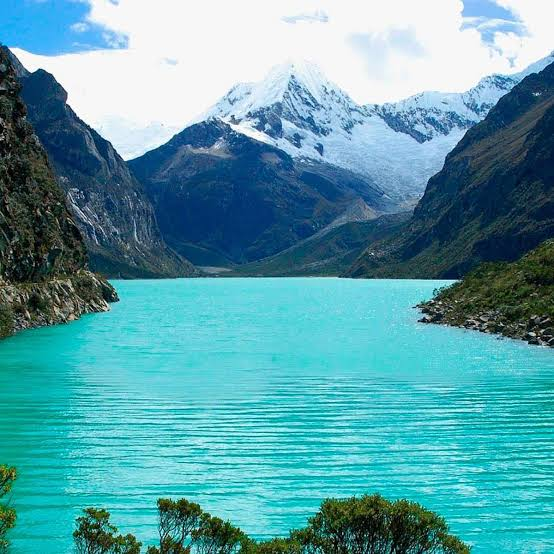 PERÚ
Laguna Chinancocha(Llanganuco). Parque Nacional Huascarán
[Speaker Notes: A los pies del nevado Huascarán, en la quebrada de Llanganuco, la naturaleza nos brinda uno de los mejores espectáculos. Como dos espejos de cielo, las Lagunas Chinancocha y Orconcocha han creado un nuevo color en la naturaleza: ni verdes, ni azules, tal vez turquesas, lo cierto es que su belleza deja sin habla a los visitantes.


https://www.peru.travel/es/atractivos/laguna-chinancocha-llanganuco]
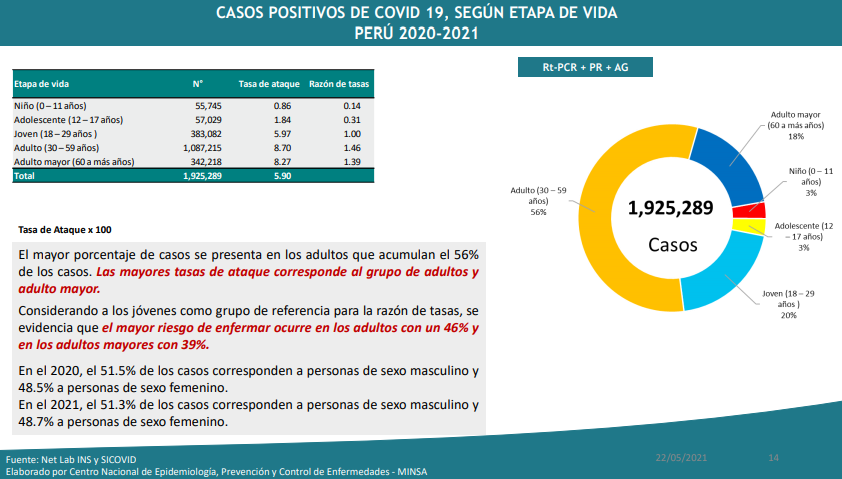 https://www.dge.gob.pe/portal/docs/tools/coronavirus/coronavirus220521.pdf
[Speaker Notes: https://covid19.minsa.gob.pe/sala_situacional.asp
https://www.dge.gob.pe/portal/docs/tools/coronavirus/coronavirus240421.pdf

https://covid19.minsa.gob.pe/sala_situacional.asp
https://www.dge.gob.pe/portal/docs/tools/coronavirus/coronavirus100321.pdf]
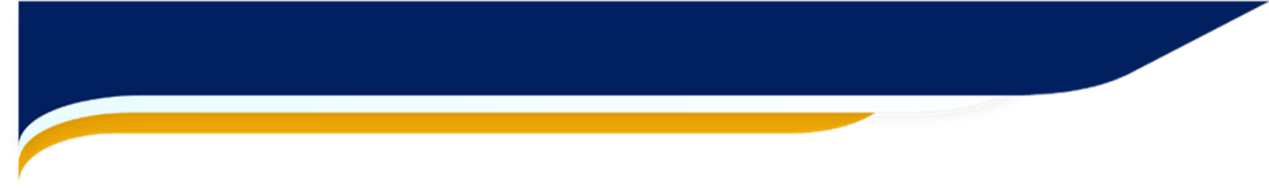 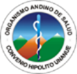 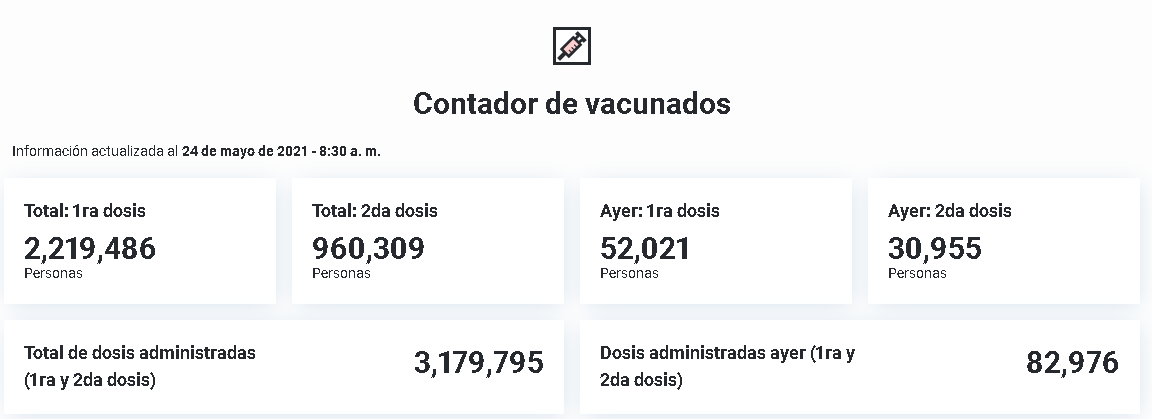 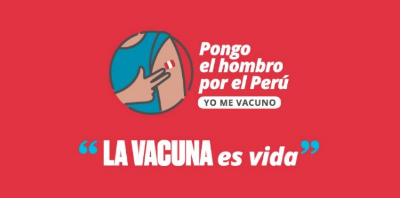 Avances vacunación COVID-19 - Perú
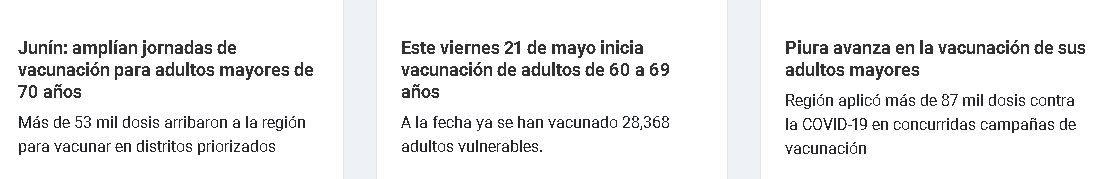 https://gis.minsa.gob.pe/GisVisorVacunados/
[Speaker Notes: http://www.minsa.gob.pe/vacuna-covid-19/

https://www.gob.pe/12365

https://www.gob.pe/13328-proceso-de-vacunacion-contra-el-coronavirus]
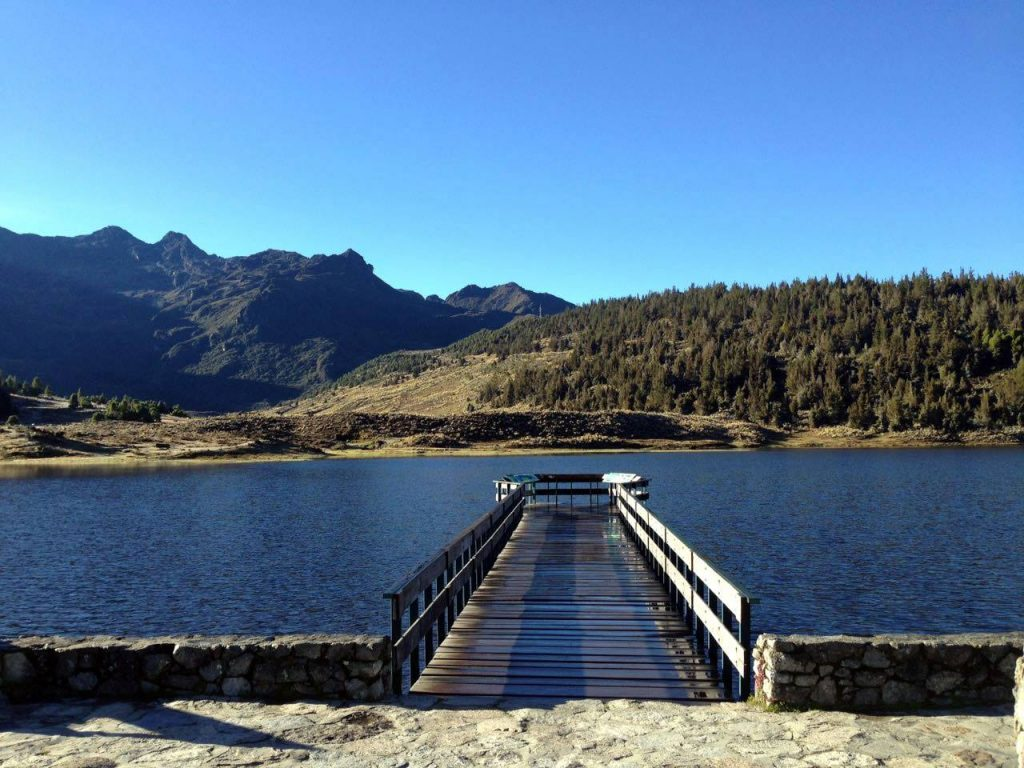 VENEZUELA
Laguna de Mucubají, Mérida, Venezuela
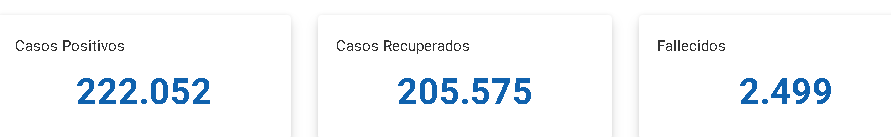 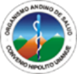 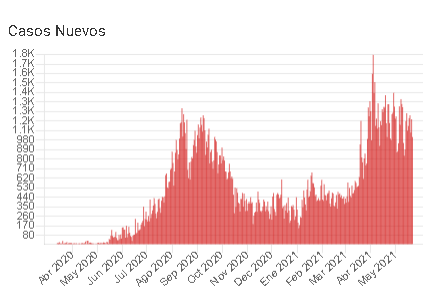 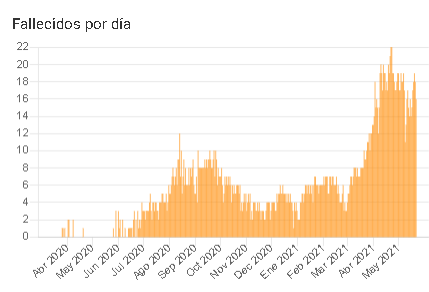 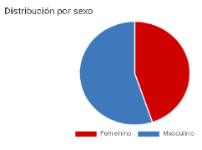 Mujeres: 105,207 
Hombres: 116,845
https://covid19.patria.org.ve/estadisticas-venezuela/
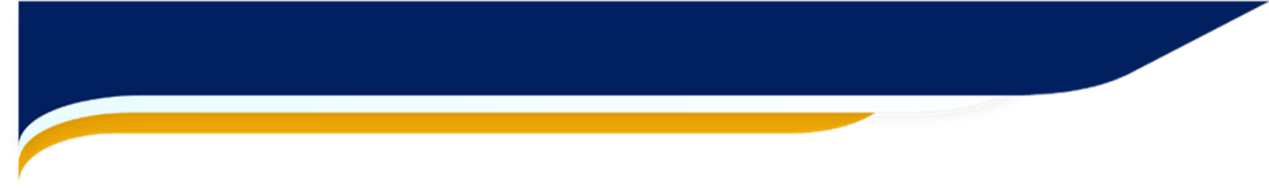 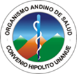 Avances vacunación COVID-19 - Venezuela
Mayo 23, 2021
El Presidente anunció el lunes 24 de mayo arrancará una nueva fase de inmunización contra el coronavirus. Reveló que llegó al país un lote de un millón 300 mil vacunas contra la COVID-19 directo desde China.

El gobernante dijo que en esta nueva etapa serán priorizados los trabajadores del sector servicios, personas menores de 60 años que padezcan dos o más enfermedades, pacientes renales y pacientes con VIH.
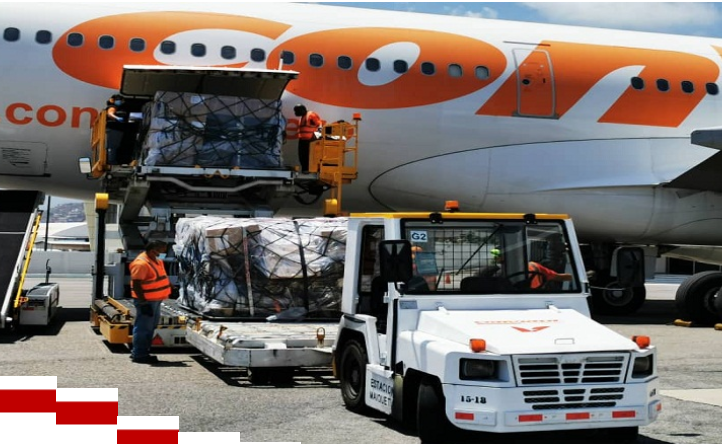 http://www.mpps.gob.ve/
http://www.oncti.gob.ve/NOTICIAS.html
[Speaker Notes: http://www.oncti.gob.ve/noticia2623.html
Observatorio Nacional de Ciencia, Tecnología e Innovación

http://www.mpps.gob.ve/index.php/sala-de-prensa/noticias-regionales/1027-el-carvativir-llega-a-los-roques]
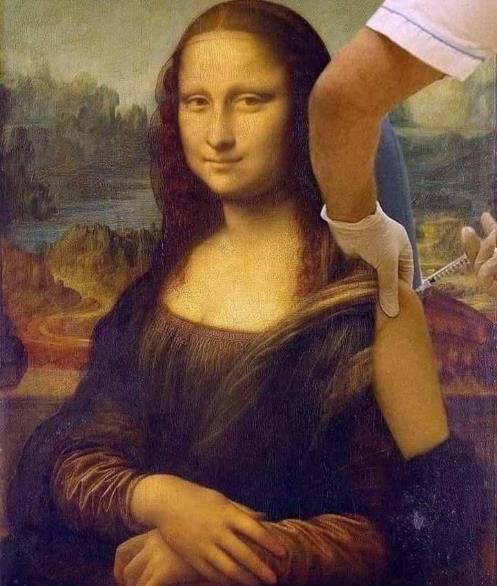 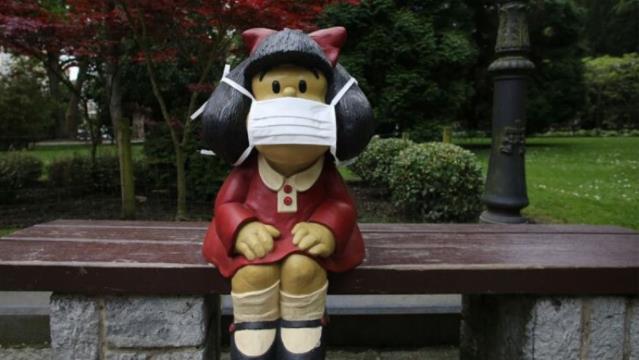 Solo estaremos seguros cuando todos estemos seguros.

Reconstruir nuestra sociedad con justicia social y ambiental 
para que todas las personas vivan con dignidad. 
.
[Speaker Notes: https://www.bbc.com/mundo/noticias-56085050

https://www.facebook.com/MafaldaDigital/photos/a.300726240042437/2843698829078486/
Estatua Mafalda con mascarilla en el Parque San Francisco, Oviedo, España]
Bolivia, Chile, Colombia,  Ecuador, Perú y Venezuela
Cada vez más juntos por el derecho a la salud
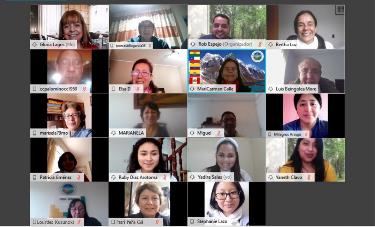 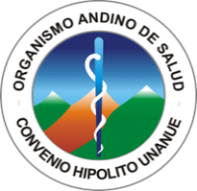 GRACIAS
Muchas gracias a los Ministros de Salud, a los grupos de trabajo, al CTC,  a los Comités Andinos y al equipo técnico ORAS-CONHU.
www.orasconhu.org
[Speaker Notes: You can safely remove this slide. This slide design was provided by SlideModel.com – You can download more templates, shapes and elements for PowerPoint from http://slidemodel.com]